Evolution of Proteins: Proteins 7350Pollock_ProteinEvol5.ppt
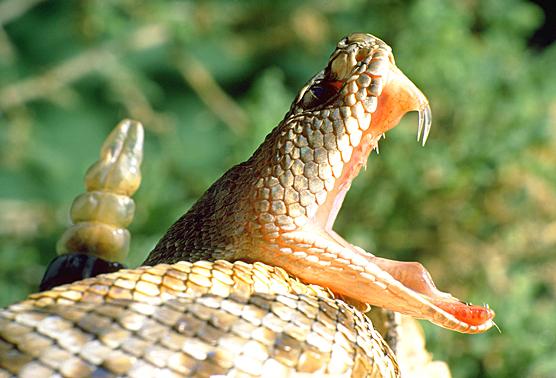 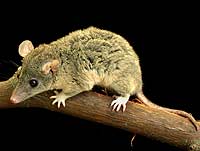 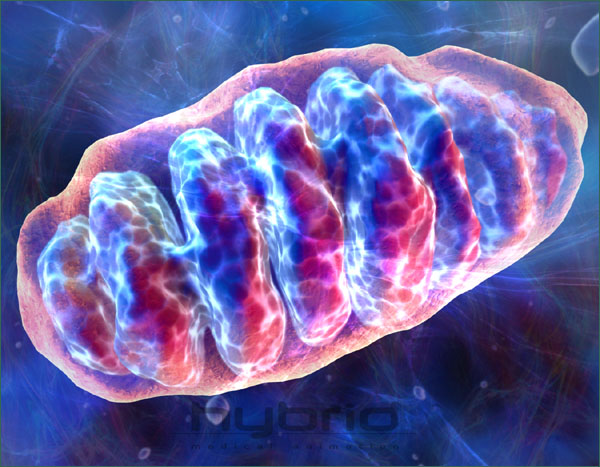 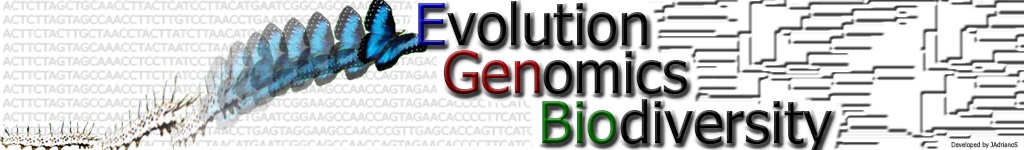 Evolution of Proteins
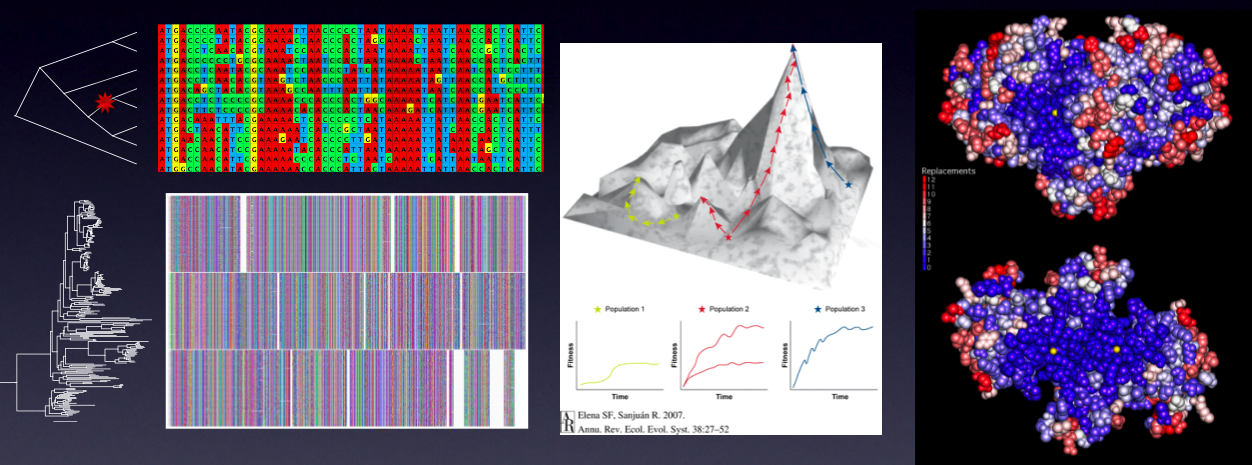 Jason de Koning
Description
Focus on protein structure, sequence, and functional evolution
  
Subjects covered will include structural comparison and prediction, biochemical adaptation, evolution of protein complexes…
Topics (continued)
…Probabilistic methods for detecting patterns of sequence evolution, effects of population structure on protein evolution, lattice and other computational models of protein evolution, protein folding and energetics, mutagenesis experiments, directed evolution, coevolutionary interactions within and between proteins, and detection of adaptation, diversifying selection and functional divergence.
Reconstruction of Ancestral Function
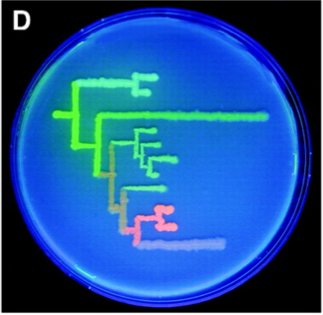 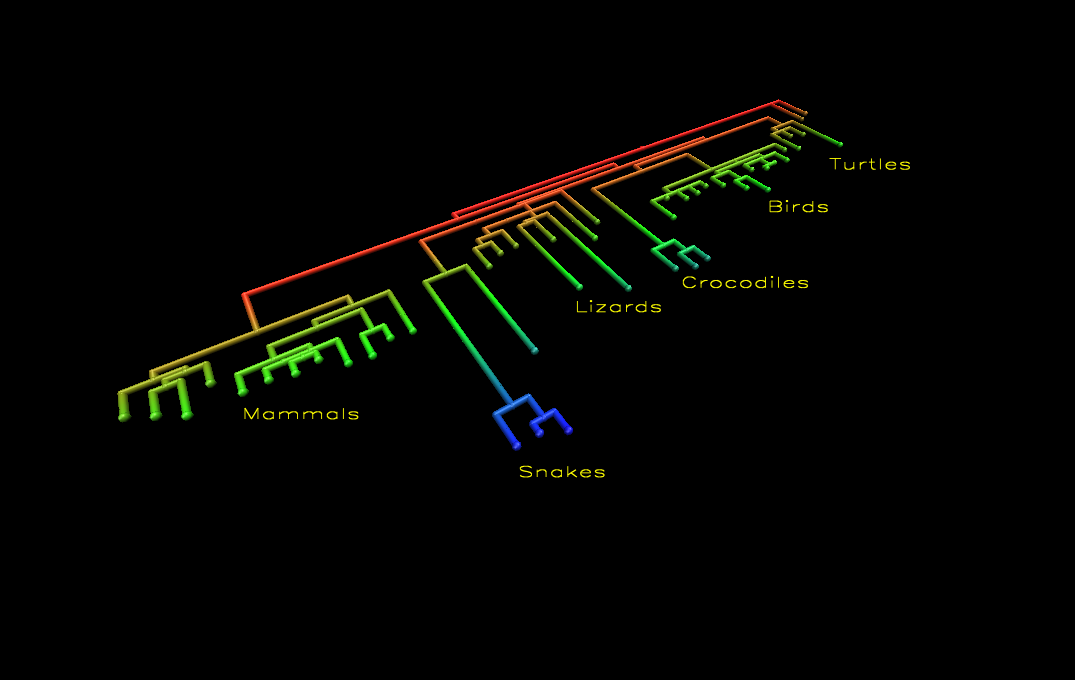 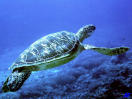 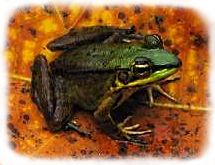 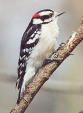 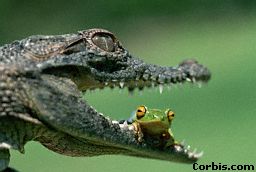 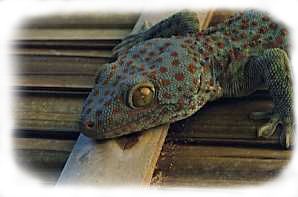 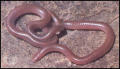 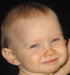 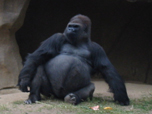 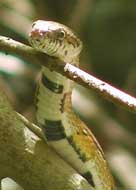 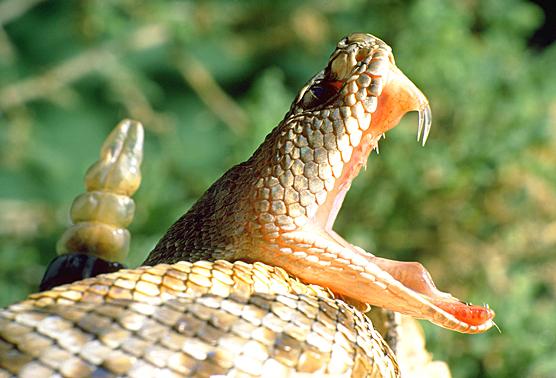 How do You Understand a New Protein?
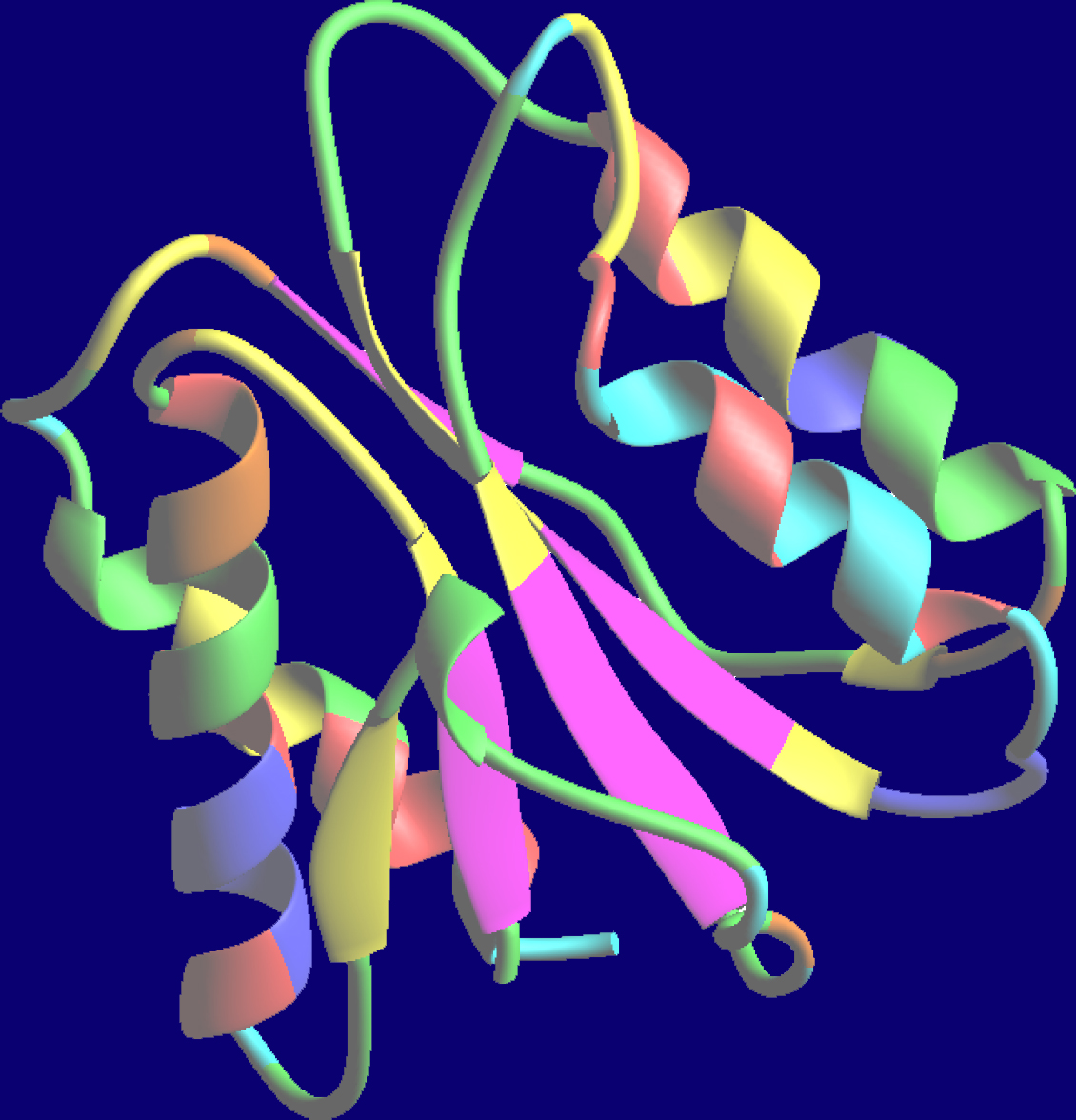 Structural and Functional StudiesExperimental (NMR, X-tallography…)Computational (structure prediction…)
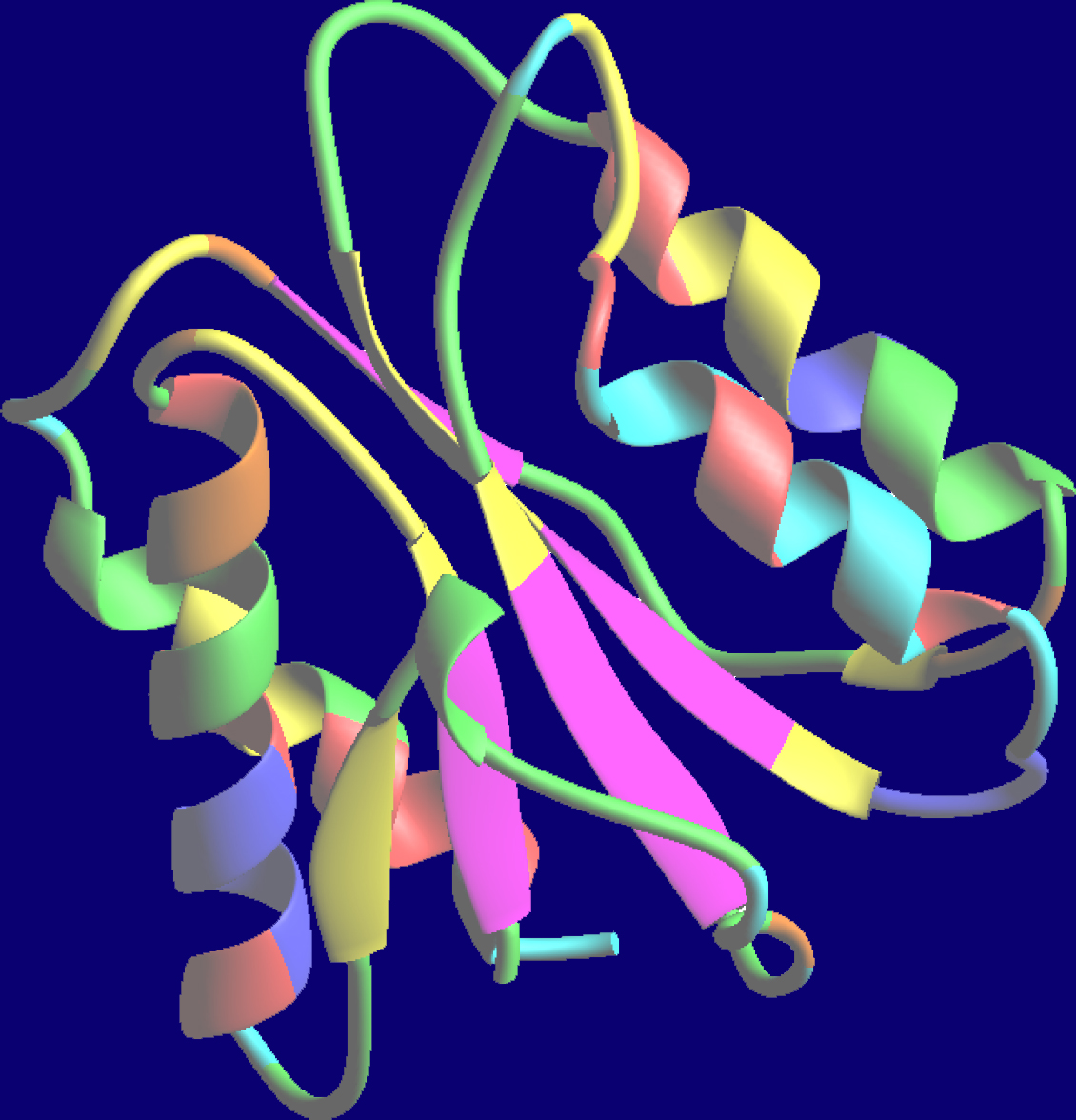 Comparative Sequence AnalysisLooking at sets of sequences
Mouse:	…TLSPGLKIVSNPL…
Rat:	…TLTPGLKLVSDTL…
Baboon:	…TVSPGLRIVSDGV…
Chimp:	…TISPGLVIVSENL...
Mouse:	…TLSPGLKIVSNPL…
Rat:	…TLTPGLKLVSDTL…
Baboon:	…TVSPGLRIVSDGV…
Chimp:	…TISPGLVIVSENL...
Conserved
proline
Conserved
proline
Variable
“High entropy”
A common but wrong assumption:  sequences are a random sample from the set of all possible sequences
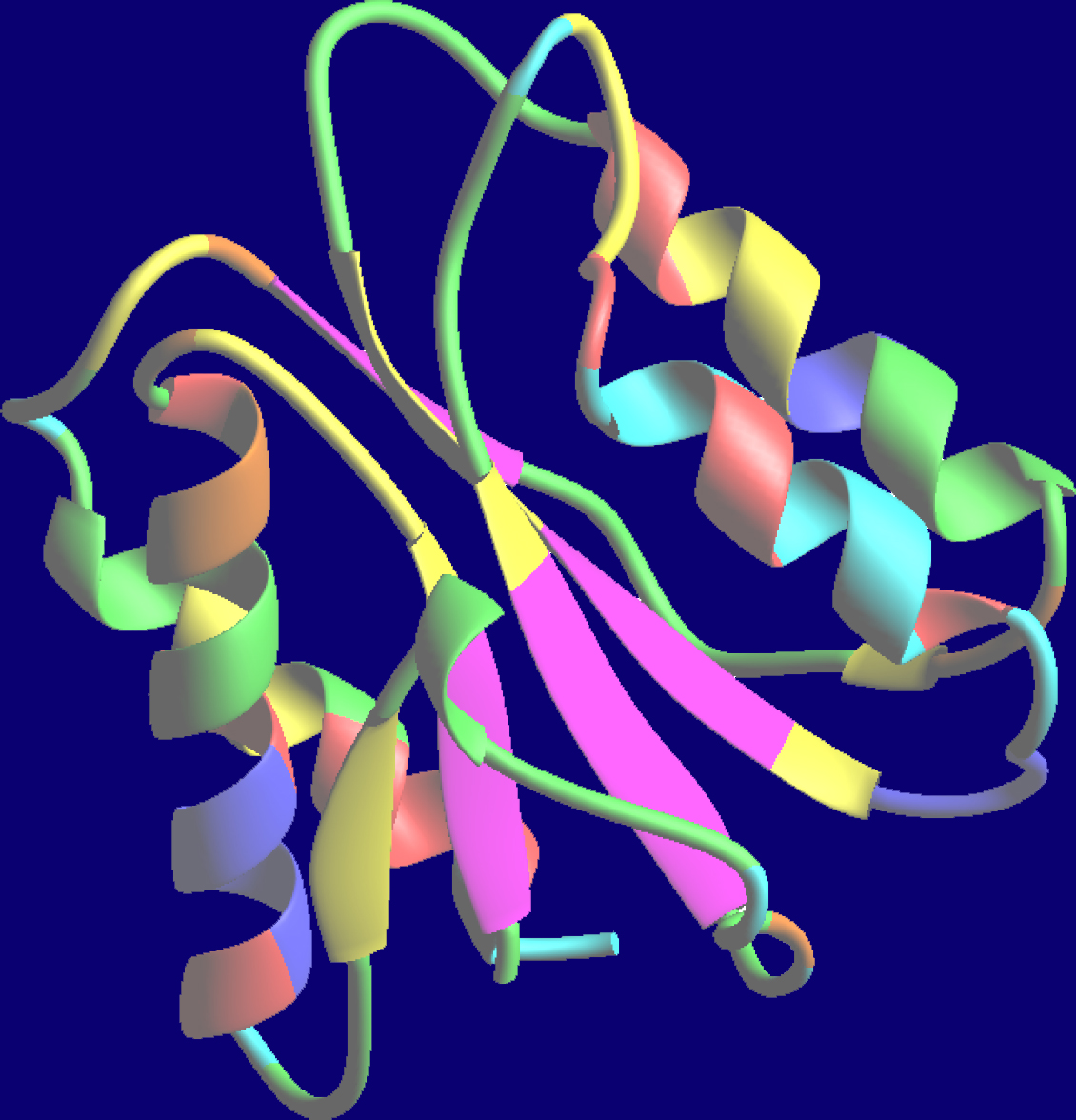 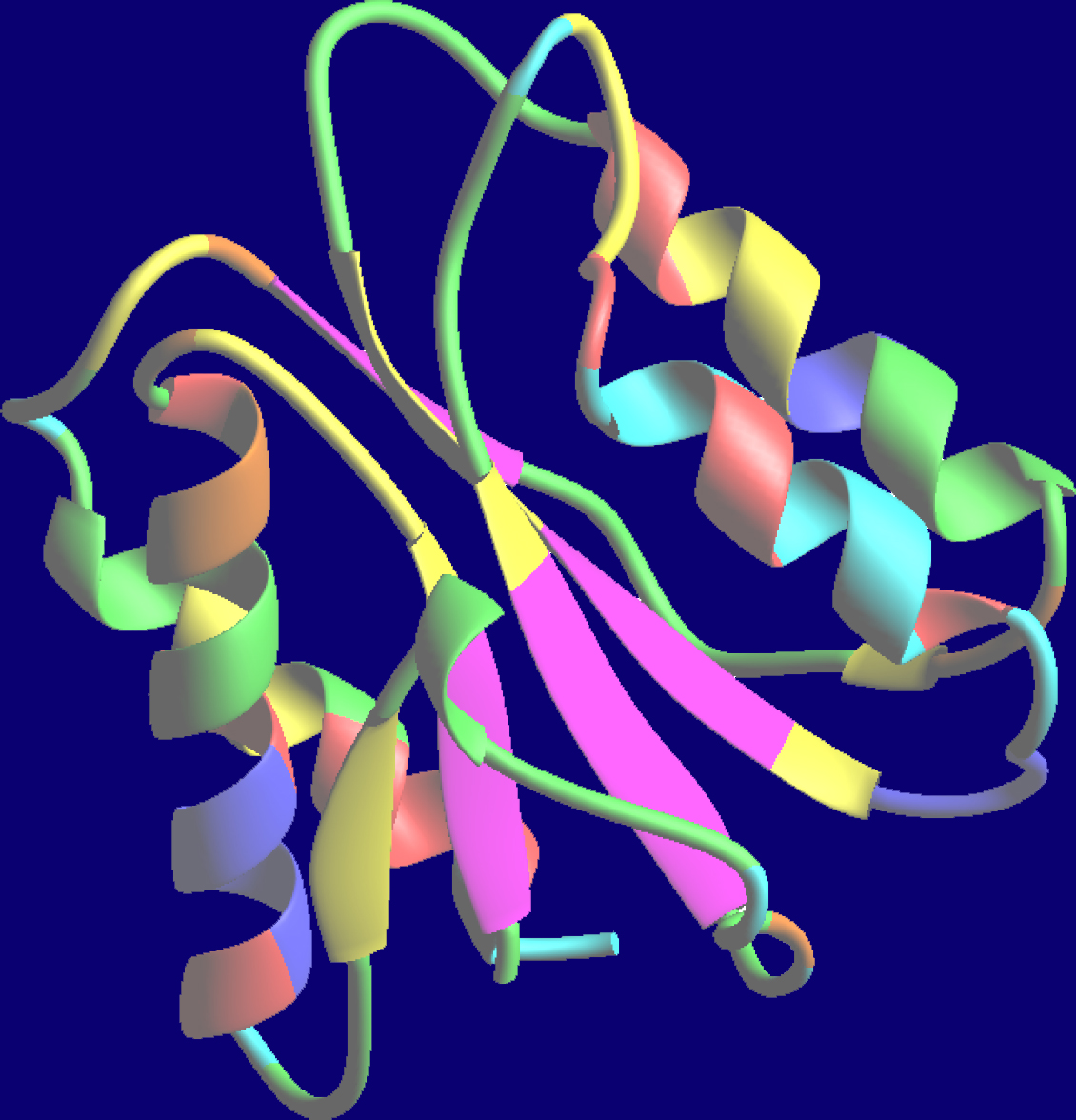 Mouse:	…TLSPGLKIVSNPL…
Rat:	…TLTPGLKLVSDTL…
Baboon:	…TVSPGLRIVSDGV…
Chimp:	…TISPGLVIVSENL...
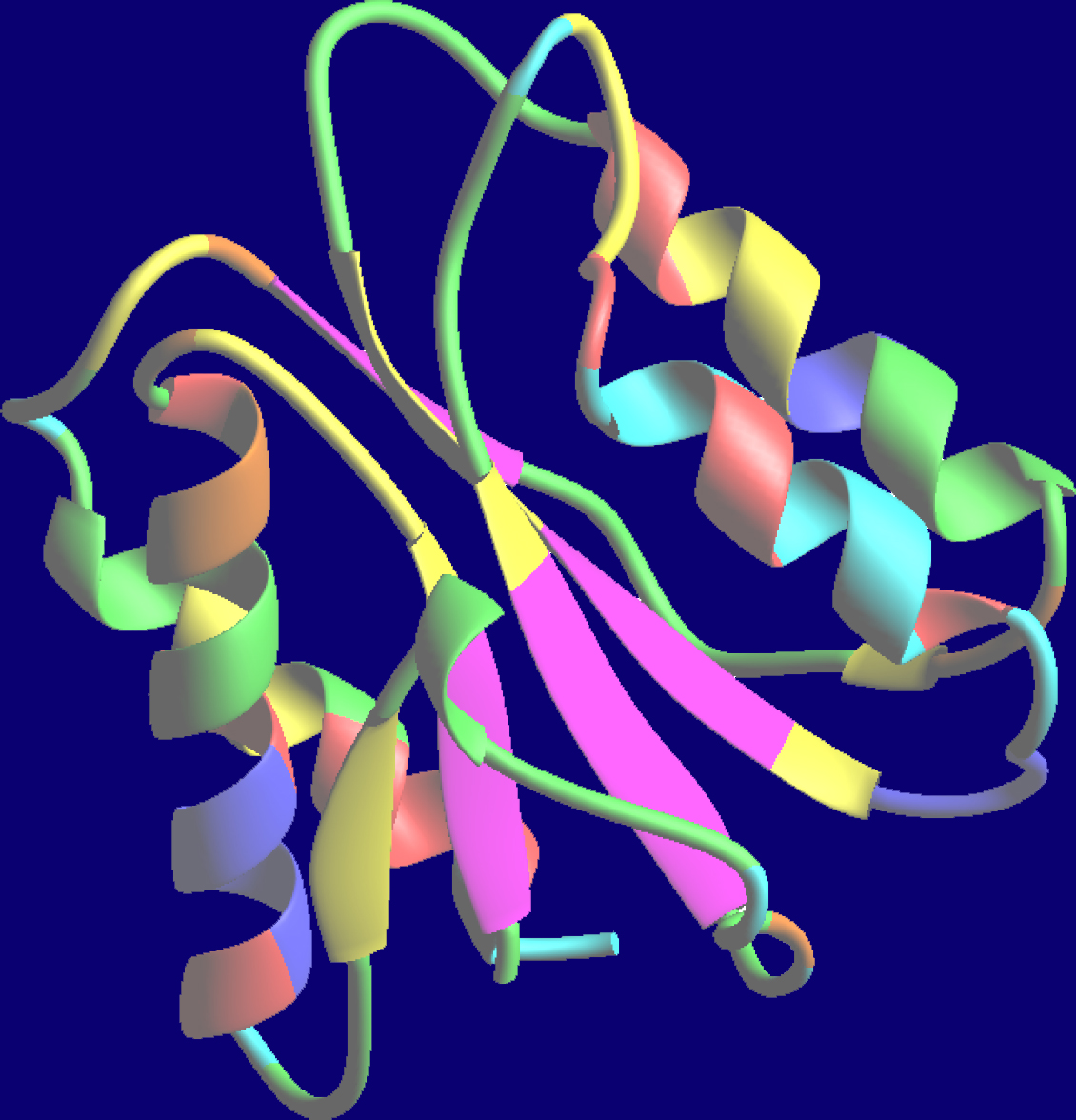 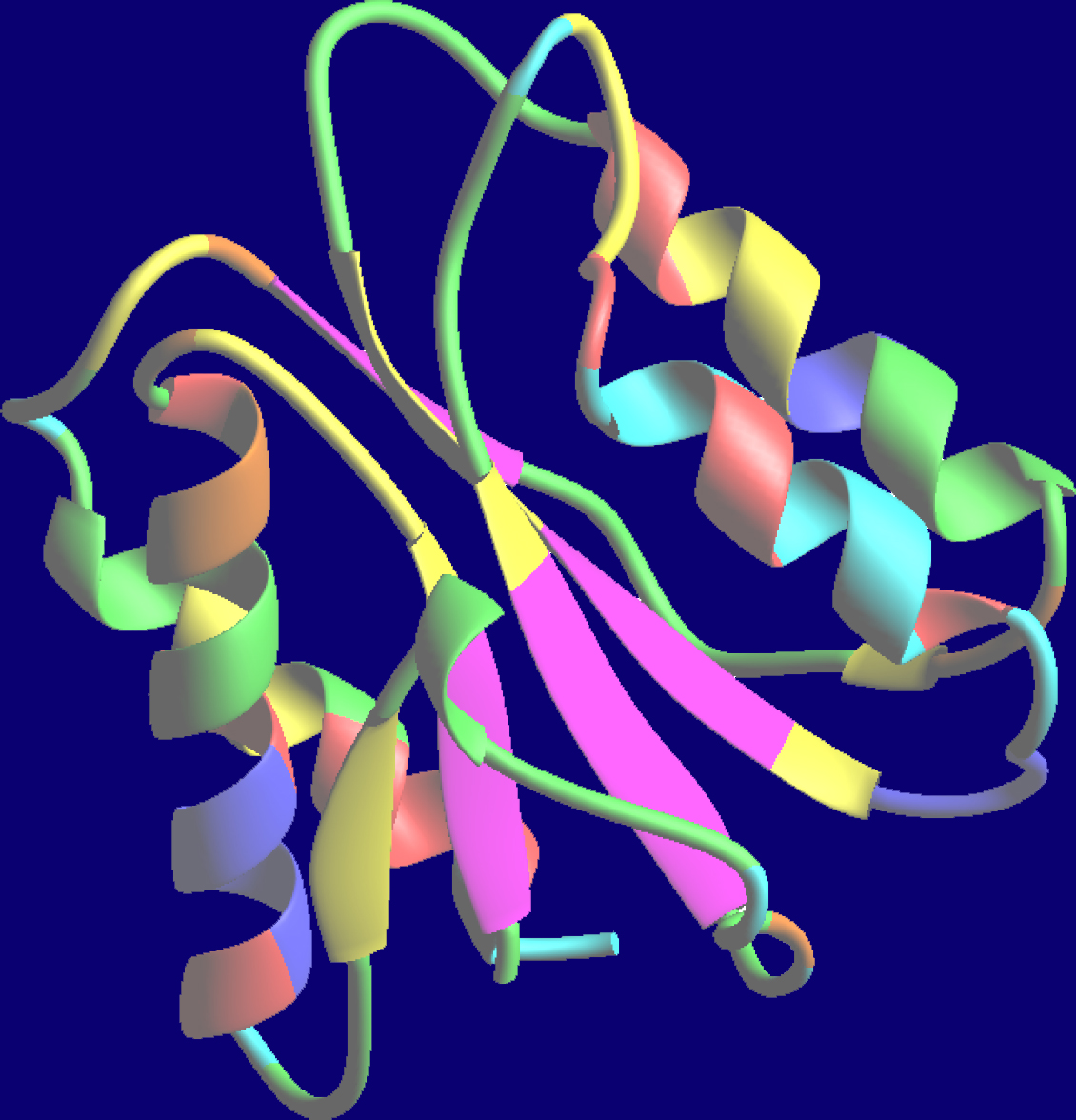 Comparative Sequence AnalysisLooking at sets of sequences
In reality, proteins are related 
by evolutionary process
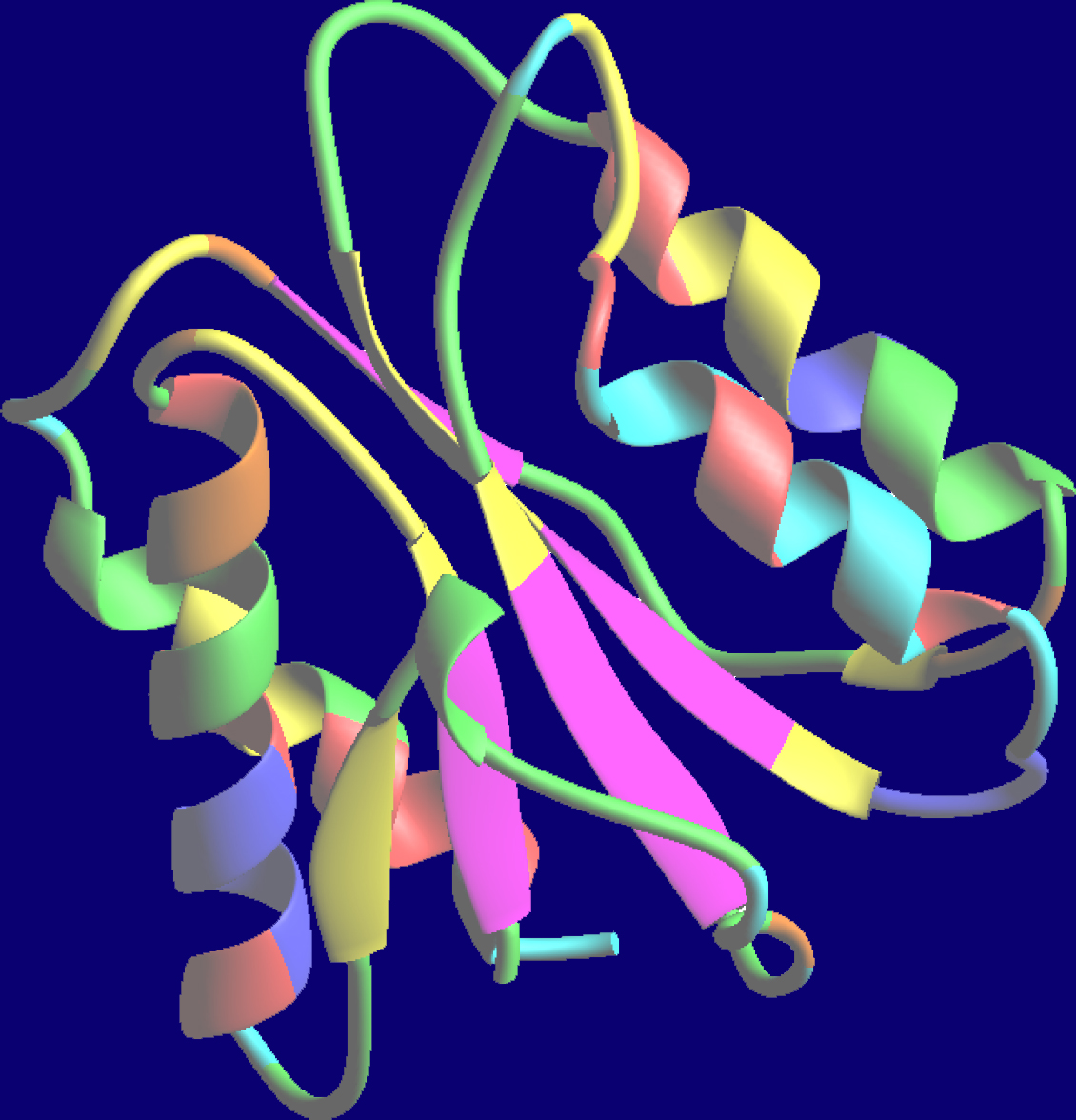 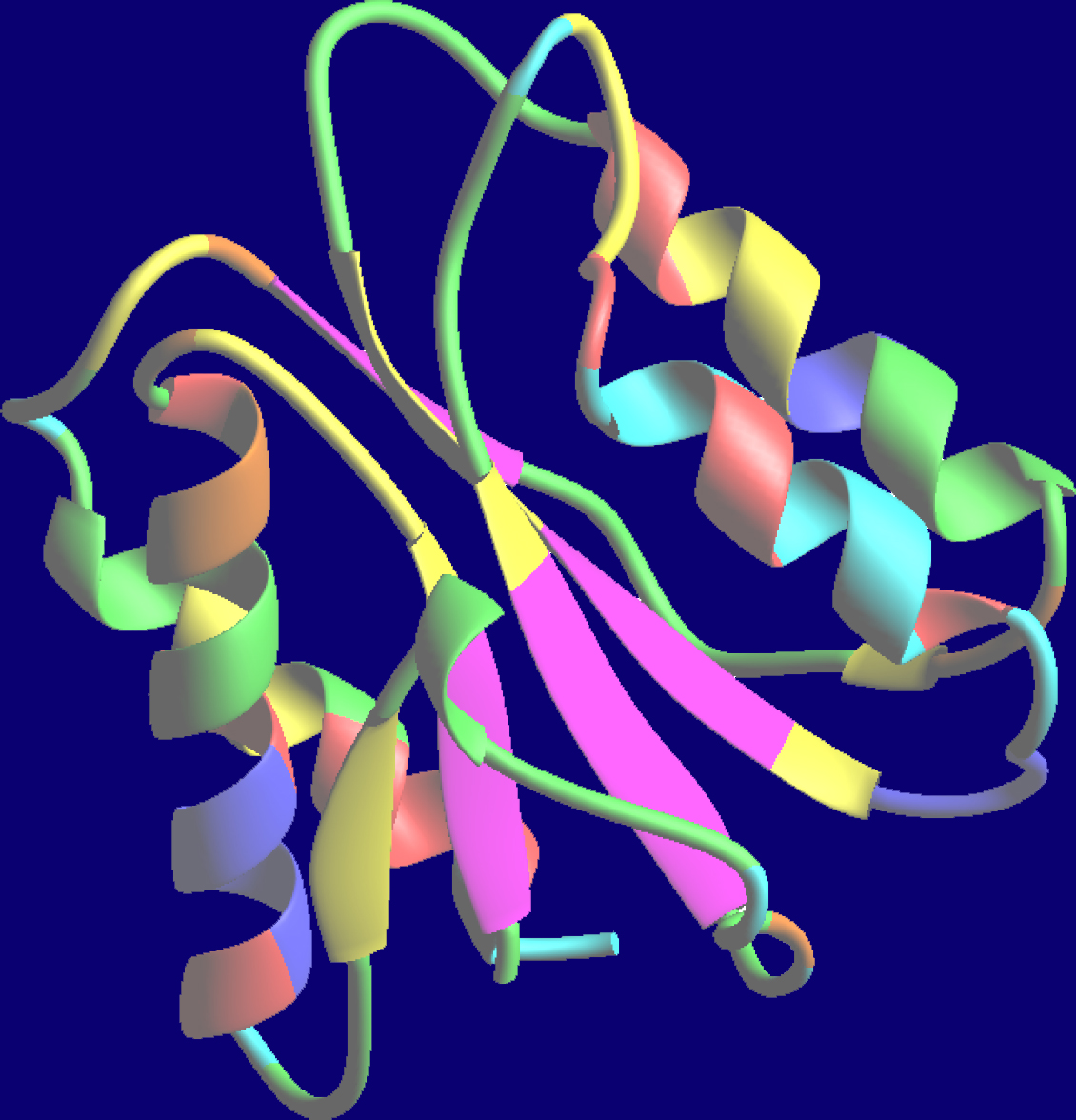 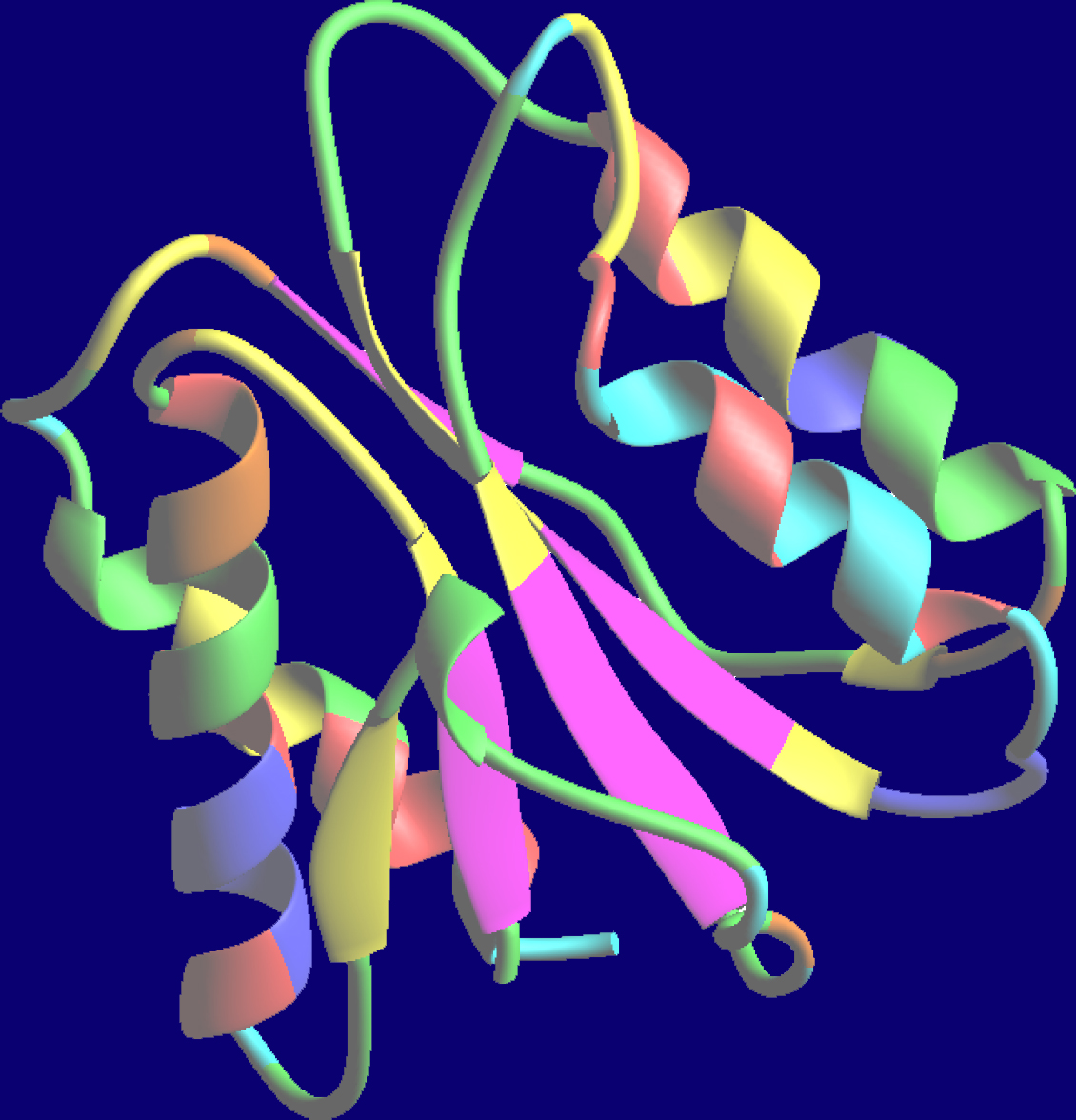 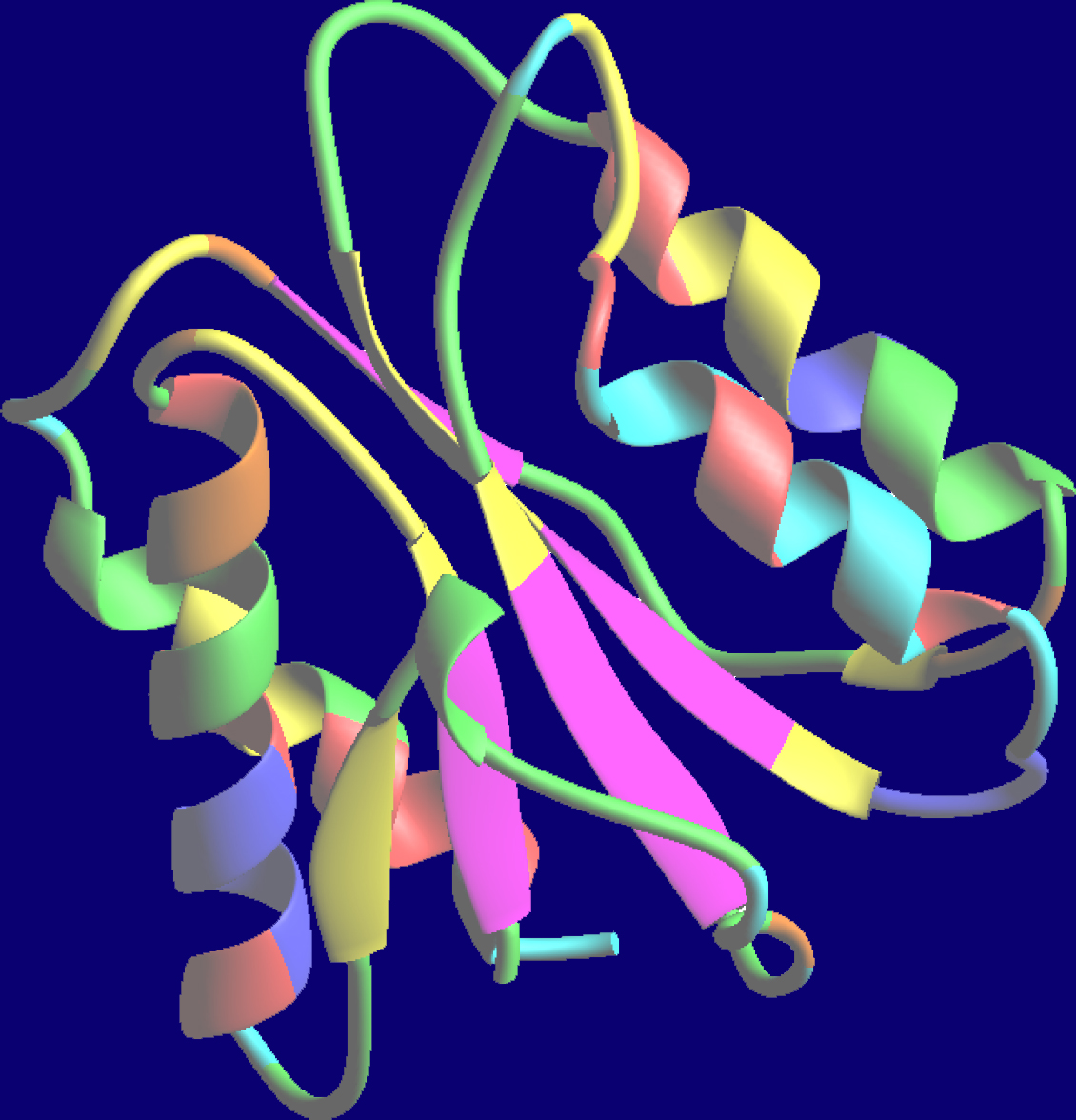 SF
PT
…TLFKRNPL…
…TLSKRNTL…
…TLSKRNT…
…TLFKRNP…
…TLSKRNT…
…TLFKRNP…
…TLSKRNT…
…TLFKRNP…
Confounding Effect of Evolution
…TLSKRNPL…
Confounding Effect of Evolution
SF
PT
…TLFKRNPL…
…TLSKRNTL…
…TLSKRNT…
…TLFKRNP…
…TLSKRNT…
…TLFKRNP…
…TLSKRNT…
…TLFKRNP…
…TLSKRNPL…
Everytime there is an F, there is a P!
Everytime there is an S, there is a T!
Ways to Deal with This…
Most common:  Ignorance is Bliss

Some:  Try to estimate the extent of the confounding (Mirny, Atchley)

Remove the confounding (Maxygen)

Include evolution explicitly in the model (Goldstein, Pollock, Goldman, Thorne, …)
Stochastic Realizations
Fitness
Selection
Selective
Pressure
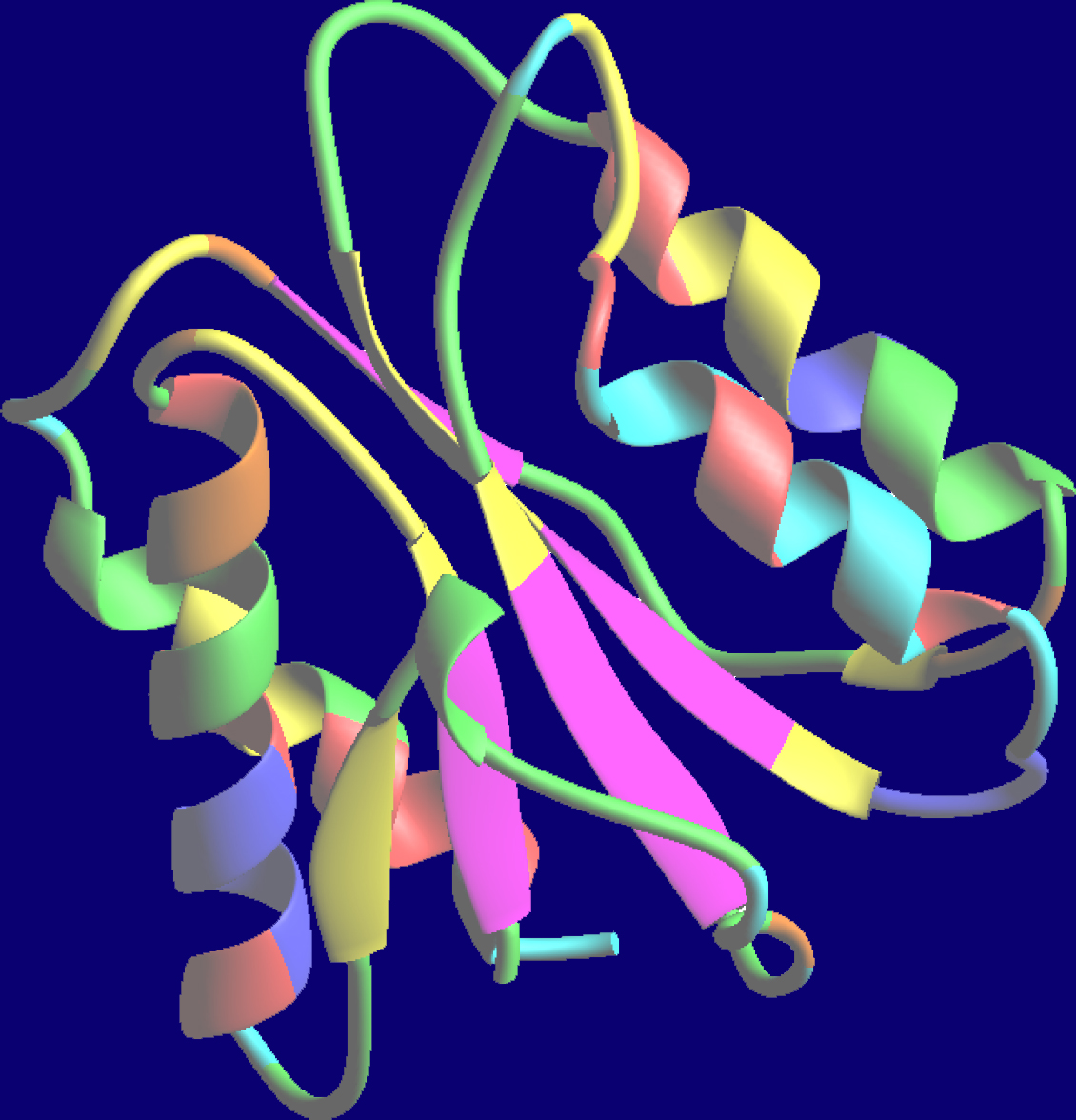 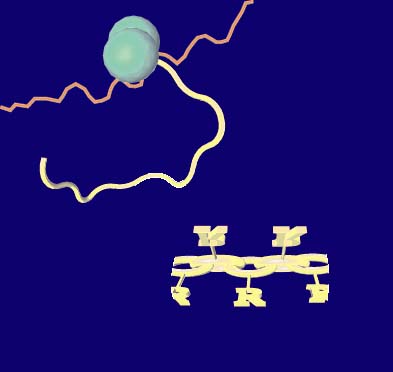 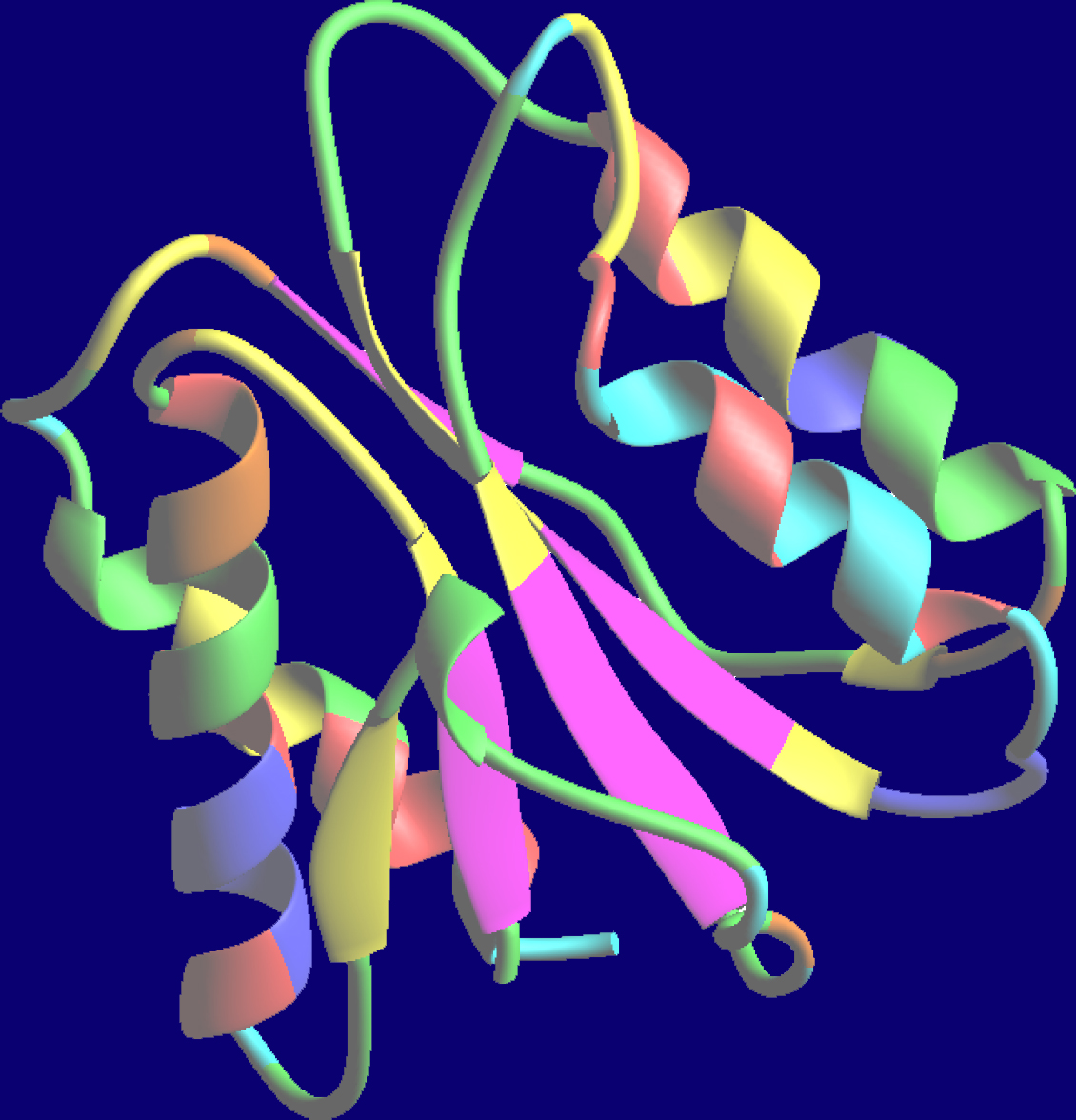 Mouse:	…TLSPGLKIVSNPL…
Rat:	…TLTPGLKLVSDTL…
Baboon:	…TVSPGLRIVSDGV…
Chimp:	…TISPGLVIVSENL...
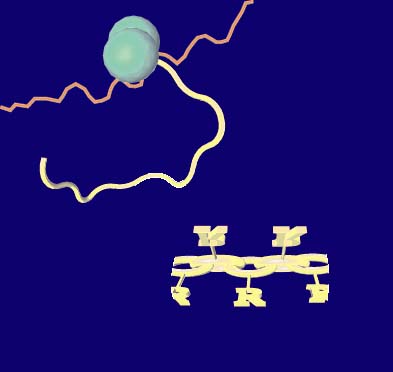 Stability
Folding
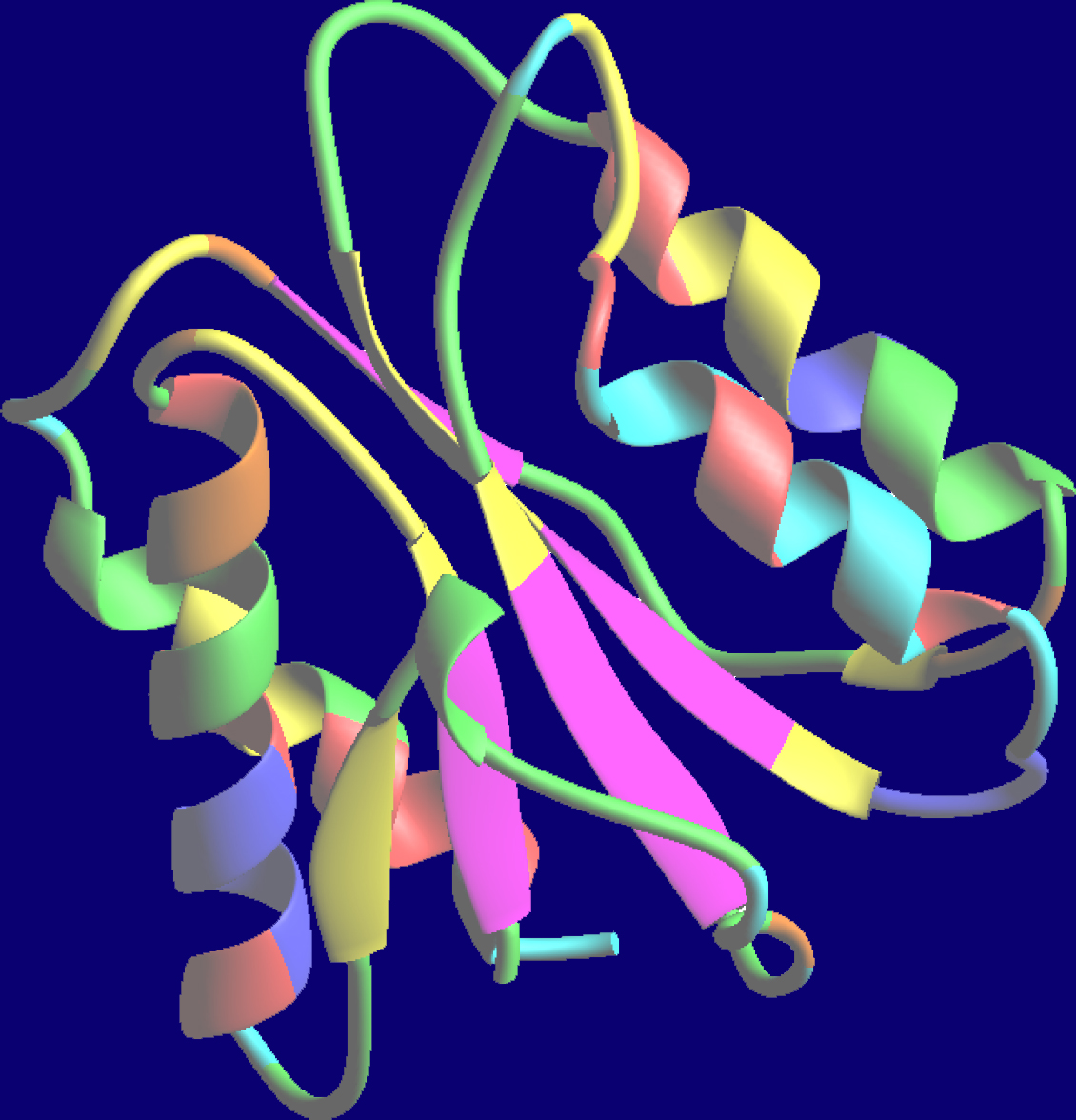 A
B
Function
C
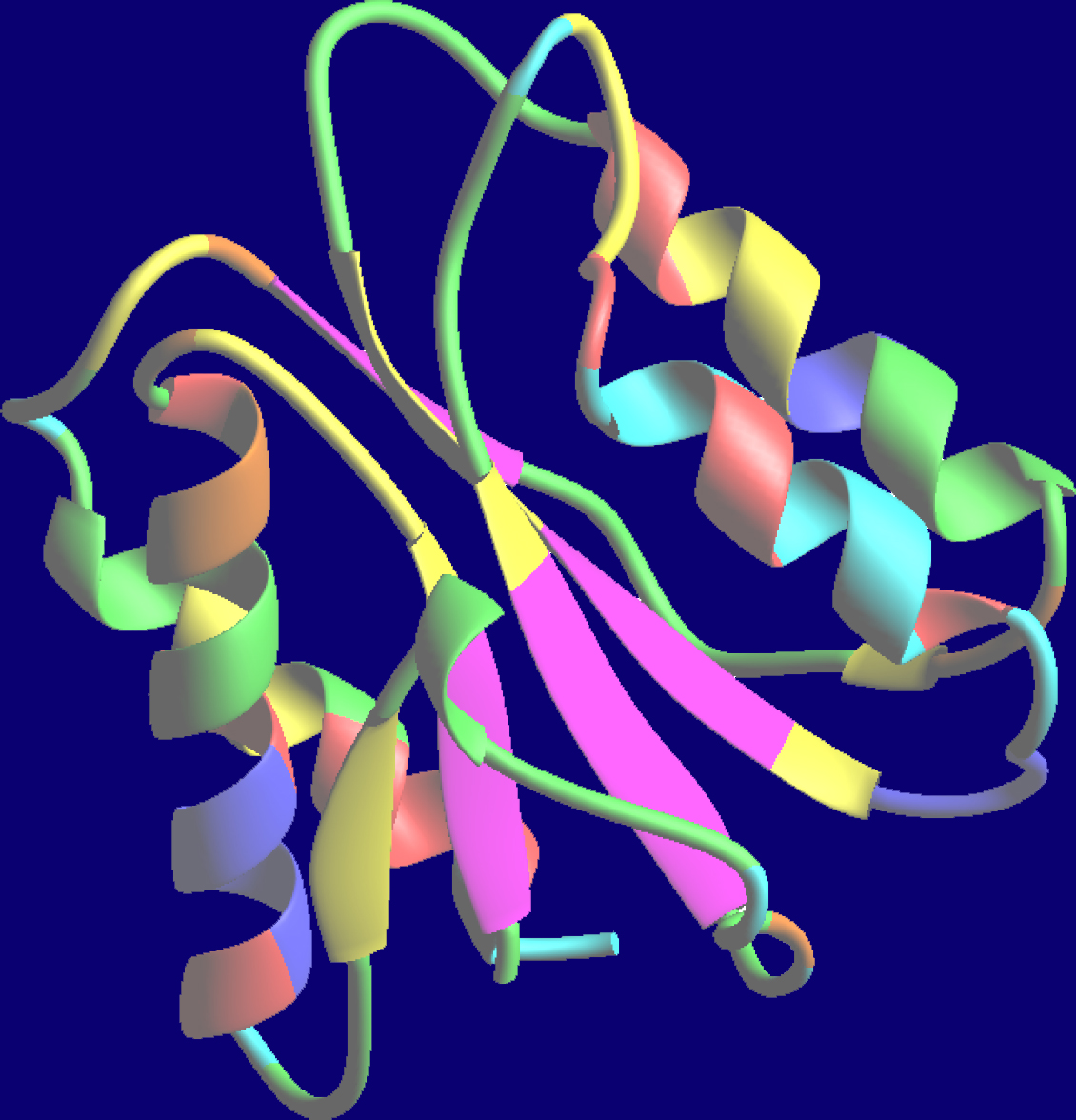 Data
Understanding
Model
Selective
Pressure
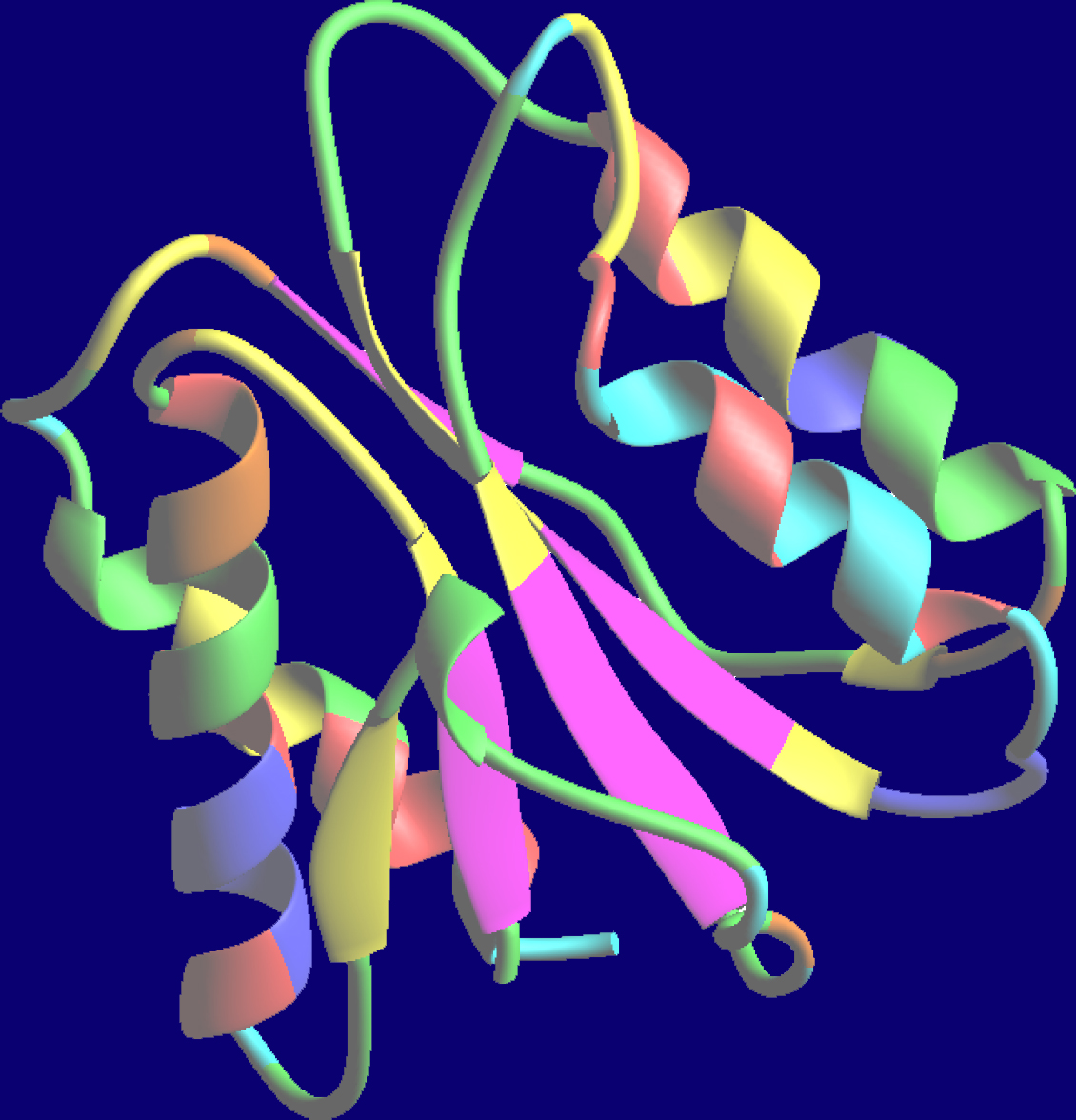 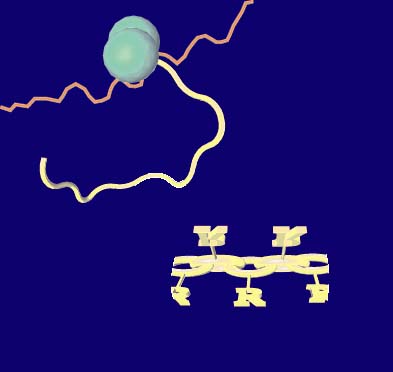 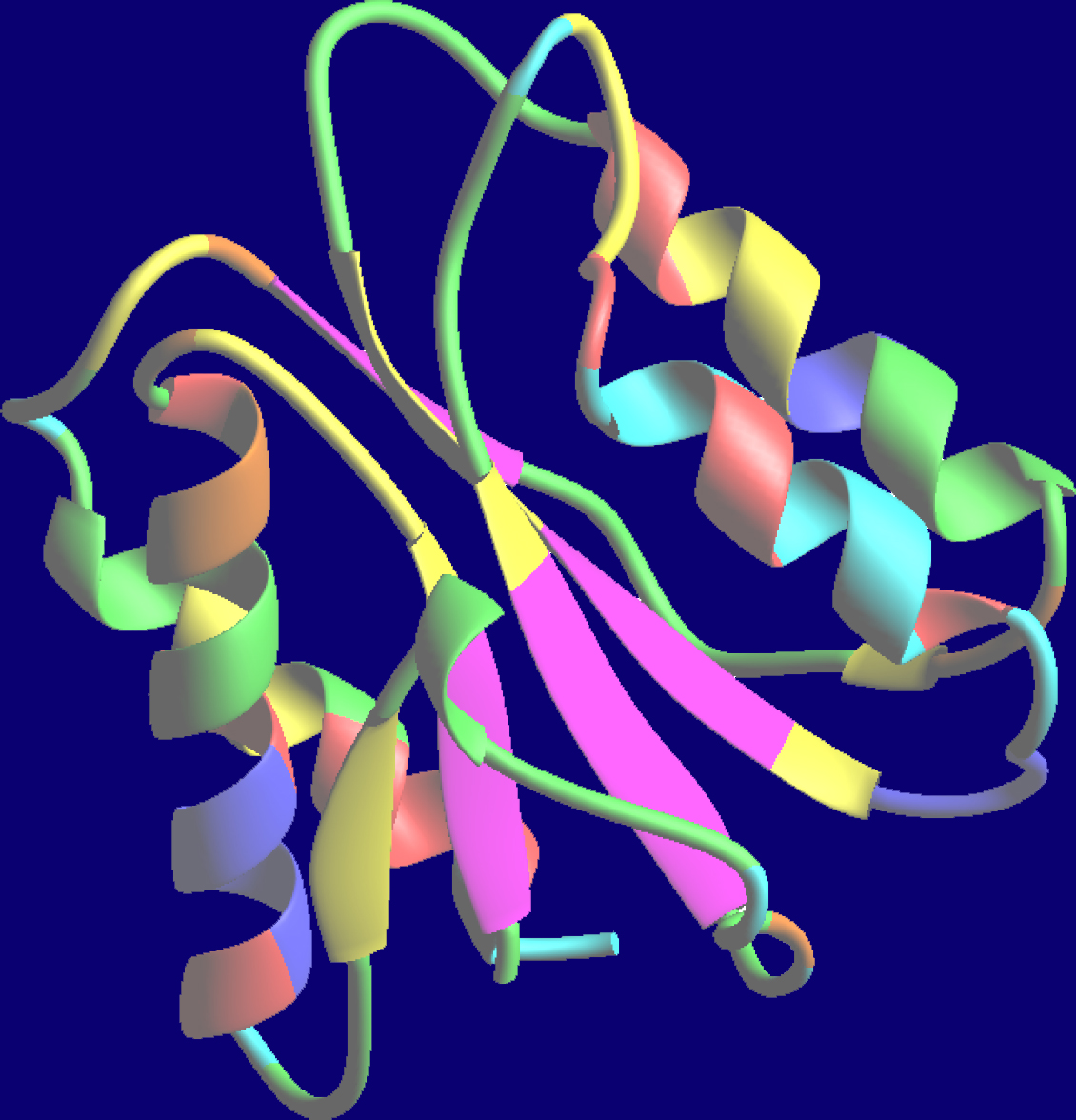 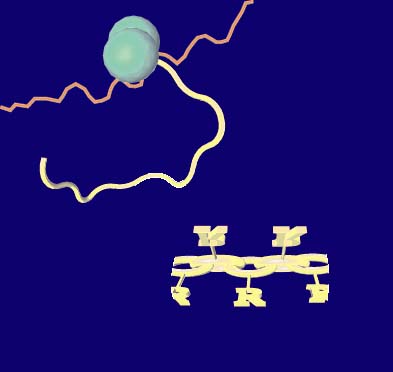 Mouse:	…TLSPGLKIVSNPL…
Rat:	…TLTPGLKLVSDTL…
Baboon:	…TVSPGLRIVSDGV…
Chimp:	…TISPGLVIVSENL...
Stability
Folding
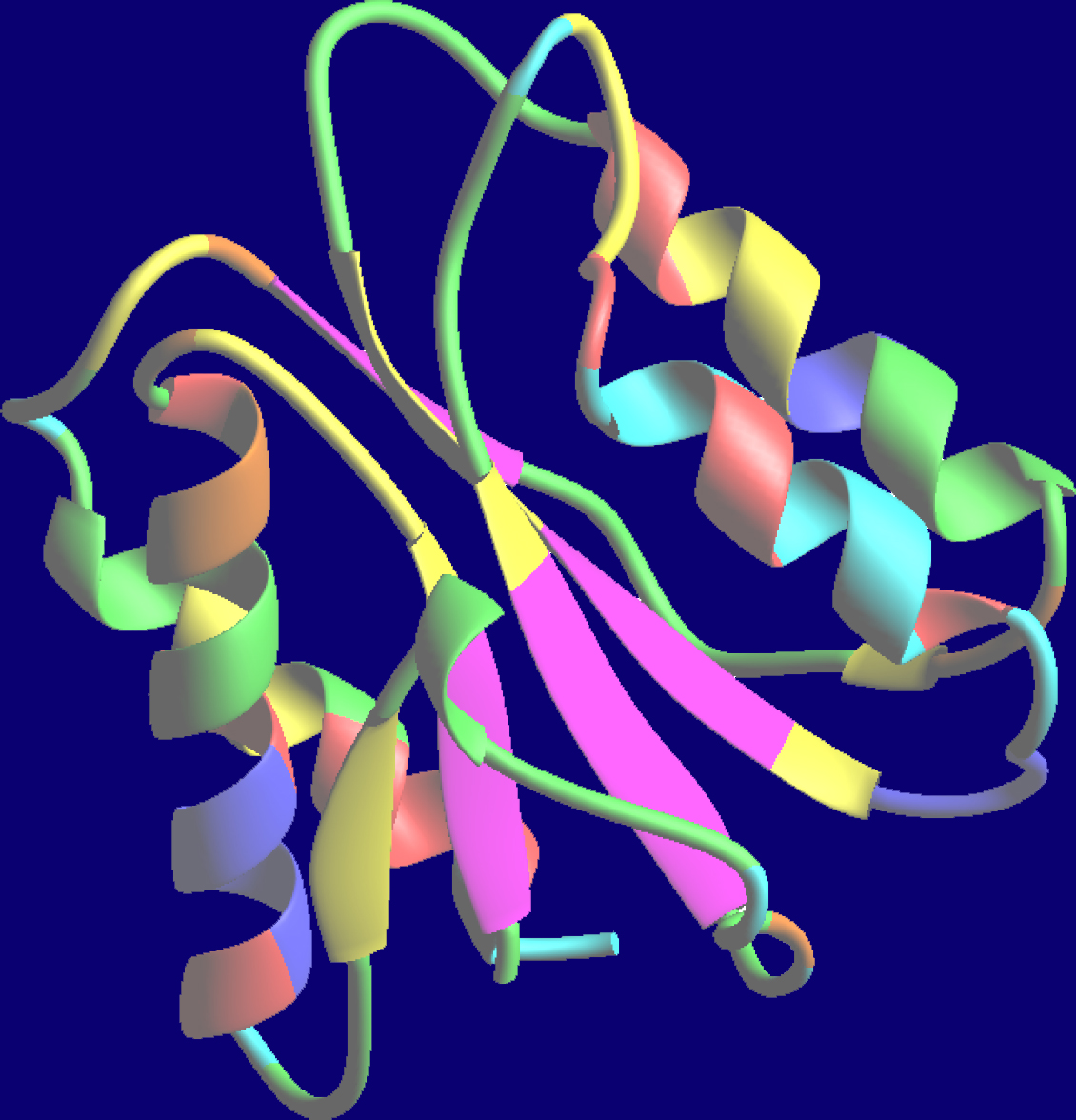 A
B
Function
C
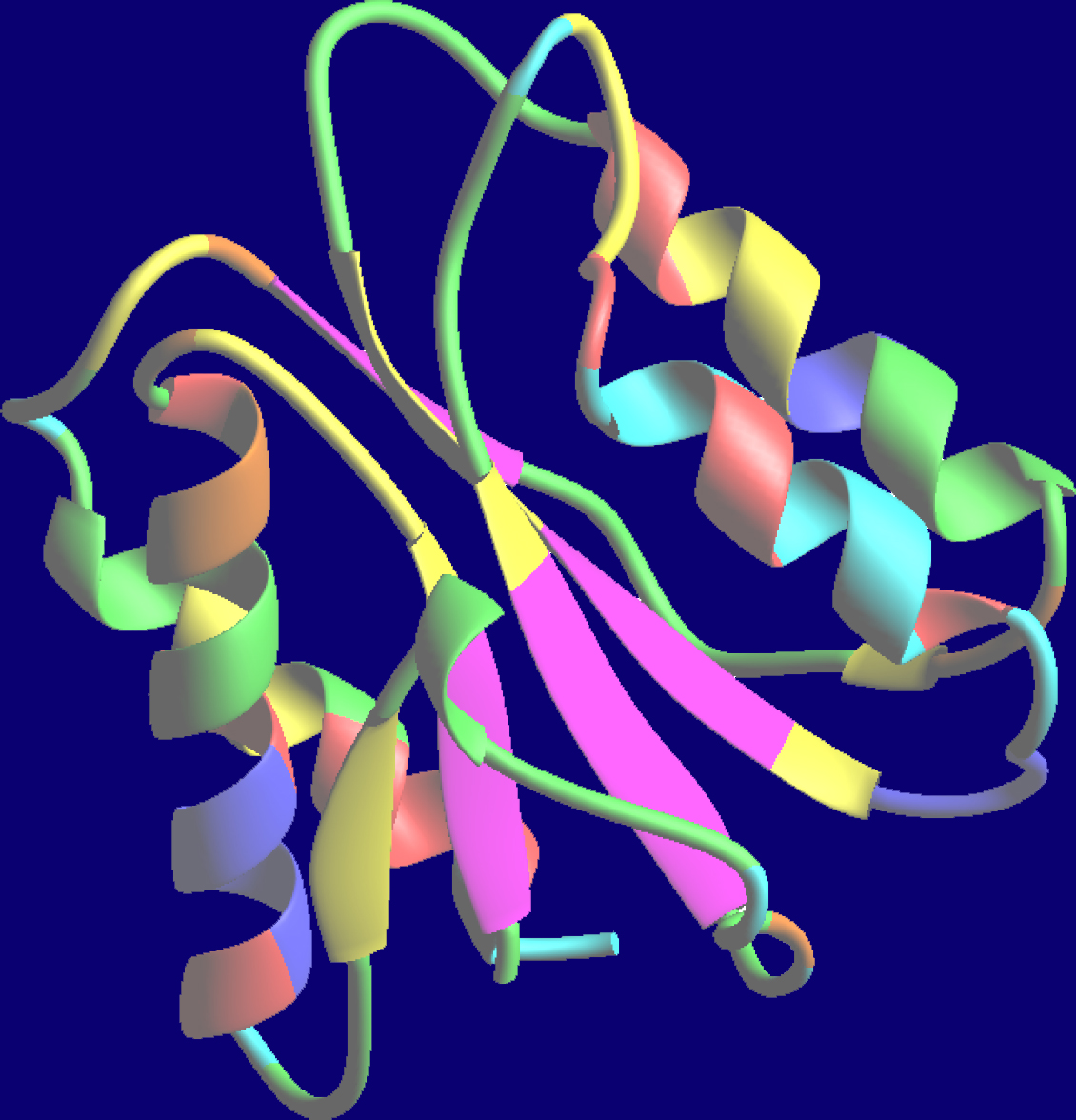 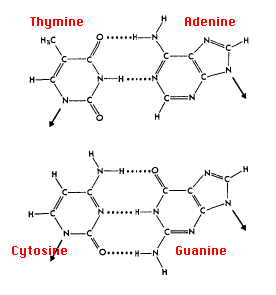 Purines
Pyrimidines
DNA
Replication
Translation
Folding
Function
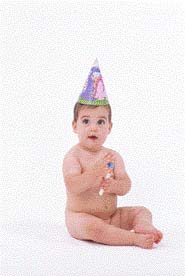 mRNA
Protein
Protein
DNA
What does DNA do?
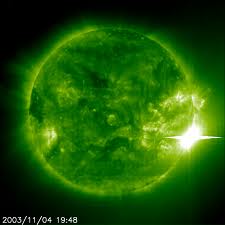 Mutations result in genetic variation
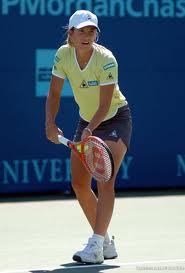 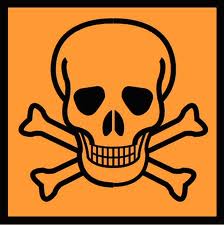 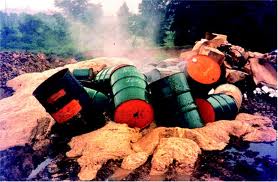 Selective
Pressure
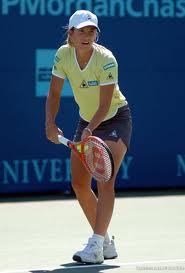 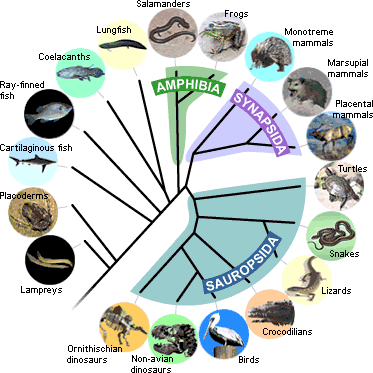 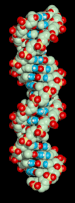 Substitution
Insertion
Deletion
…UGUAUAAAG…
…UGUAAAAG…
…UGUUACAAAG…
Genetic changes
…UGUACAAAG…
Substitutions Can Be:
Transitions
Purines:    		A	G


Pyrimidines:	C 	T
Transversions
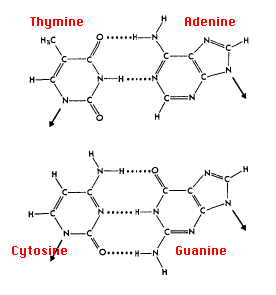 Substitutions in coding regions can be:
Cys  Arg   Lys
UGU/AGA/AAG
Silent
Nonsense
Missense
UGU/CGA/AAG
UGU/GGA/AAG
UGU/UGA/AAG
Cys  Arg   Lys
Cys  Gly   Lys
Cys STOP Lys
First position: 4% of all changes silent
Second position: no changes silent
Third position: 70% of all changes silent (wobble position)
Homologous crossover
Uneven crossover leading to gene deletion and duplication
Gene conversion
Keep on doing whatever it originally was doing
Lose ability to do anything
(become a pseudogene)
Learn to do something new (neofunctionalization)
Split old functions among new genes (subfunctionalization)
Fate of a duplicated gene
Homologies
Gene
duplication
a Hemoglobin
b Hemoglobin
Speciation
Mouse
a Hb
Rat
a Hb
Mouse
b Hb
Rat
b Hb
Paralogs
Orthologs
Initial Population
Mistakes are Made
Elimination
Polymorphism
Fixation
Selection  Differences in fitness (capacity for fertile offspring)
1 gene
2 alleles (variations), A and B
3 genotypes (diploid organism): AA, AB, BB
Genotype        	Fitness
AA			ωAA = 1 (wild type)
AB			ωAB = 1 + SAB
BB			ωBB = 1 + SBB
S > 0 advantageous
S < 0 unfavorable
S ~ 0 neutral
Evolution of Gene Frequencies
q = frequency of B
p = (1-q) = frequency of A
,   ,
 population:  differential equation for p, q
q(next generation)
pq[psAB + q(sBB-sAB)]
= q(this generation) +
p2 + 2pq(sAB+1) + q2(sBB+1)
Fixation of an AdvantageousRecessive Allele (s=0.01)
Genotype	Fitness Value
Frequency of B
AA	          1.0
AB	          1.0 (recessive)
BB	          1.01
Generation
Equilibration of an Overdominant Allele
Frequency of B
Genotype	Fitness Value
AA	               1.0
AB	               1.02
BB	               1.01
Generation
[Speaker Notes: Steady-state:
Overdominant selection
Frequency-dependent selection
New mutations competing with elimination/fixation
 (dynamic steady state)
Transient]
Probability of fixation =
1-e-2s
1-e-2Ns
1
N = 10
10-02
N = 100
= 2s (large, positive S, 
large N)
10-04
N = 1000
10-06
Fixation probability
= 1/(2N) when |s| < 1/(2N)
10-08
10-10
N = 10,000
10-12
10-14
-0.01
0
0.01
0.02
Selective advantage (s)
Real phylogenetic trees
Different Rates of Substitutions
DNA substitution rate depends on
	location in the genome
	coding or non-coding
	synonymous or non-synonymous
	identity and location on protein
Non-coding regions, coding region synonymous substitutions
    ~ 3-4 x 10-9 substitutions/site year
Coding regions, non-synonymous substitutions
	Histones 		~0
	Insulin			0.2 x 10-9
	Myoglobin		0.57 x 10-9
	γ Interferon		2.59 x 10-9
	Relaxin			3.06 x 10-9
In evolution:
what is the rate R(T   R) at which Ts become Rs?
20 x 20 
Substitution Matrix
Interpreting Evolutionary Changes Requires a Model
…IGTLS…


…IGRLS...
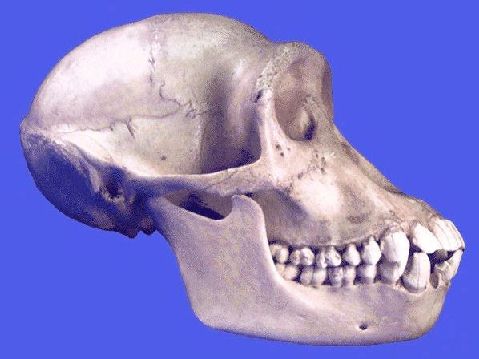 e.g. 0.00005 / my
Mouse:	…TLSPGLKIVSNPL…
Rat:	…TLTPGLKLVSDTL…
Baboon:	…TVSPGLRIVSDGV…
Chimp:	…TISPGLVIVSENL...
I
?
Raboon
Raboon
L
?
I
?
Rouse
Rouse
Chaboon
Chaboon
Each location
One I      L transition
One L      I transition
I
I
L
L
I
I
I
I
Mouse
Mouse
Rat
Rat
Baboon
Baboon
Chimp
Chimp
We need to find the
best model for the data
Using Current Sequences to Develop the Evolutionary Model
Mouse:	…TLSPGLKIVSNPL…
Rat:	…TLTPGLKLVSDTL…
Baboon:	…TVSPGLRIVSDGV…
Chimp:	…TISPGLVIVSENL...
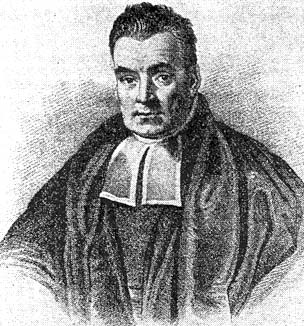 Rev. Thomas Bayes
(1702-1761)
Find the Best Model Using Statistical Methods
In the absence of other information, the best model is the one that maximizes the probability that the data would result IF the model were correct
?
=S   {  (            |           )}
log     P
?
?
locations
I
L
I
I
Maximizing the Probability that the Data would Result if the Model were Correct
Maximize   Log Likelihood or Posterior Probability
Log{P(Observed data|Evolutionary Model)}
Sequence data
altsprvglsnrkh
altsprvglsnrkh
altsprvglsnrkh
altsprvglsnrkh
altsprvglsnrkh
altsprvglsnrkh
Finding the Best Model
Log-likelihood
20 x 19 = 380 substitution rates
Reconstruction of Ancestral Proteins
A
Raboon
Y
Z
Rouse
Chaboon
I
L
I
I
Mouse
Rat
Baboon
Chimp
What is the probability that the Raboon had an A at this position?
A
Raboon
Y
Z
Rouse
Chaboon
I
L
I
I
Mouse
Rat
Baboon
Chimp
Reconstruction of Ancestral Proteins
P(Raboon had an A | model) =
S
P(Data | Model)
All possible paths starting with A
S
P(Data | Model)
All possible paths
Probabilistic Reconstruction
V
Y
W
T
S
P
F
M
K
L
I
H
G
E
Q
C
D
N
R
A
-
85
100
120
140
160
Residue Number
T
T
T
Assumption:  R(T   S) is the Same For All Locations
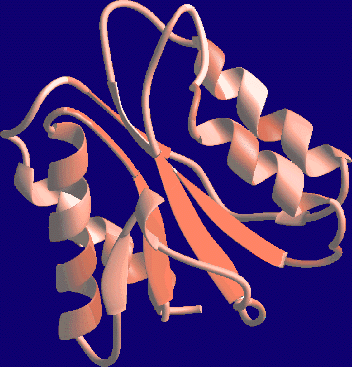 Same for:  inside, outside, helix, sheet, coil, active site, dimerization site ...
T
T
T
We Would Like Separate Substitution Matrices for Each Location
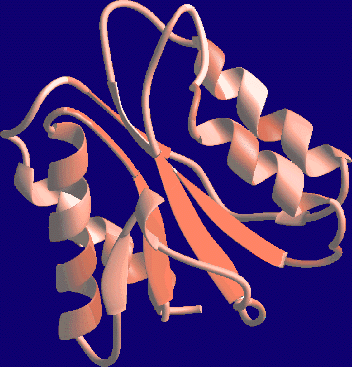 380N adjustable parameters!
N is the number of residue positions
T
T
T
Proteins have StructureDifferent Matrices for Different Local Structures
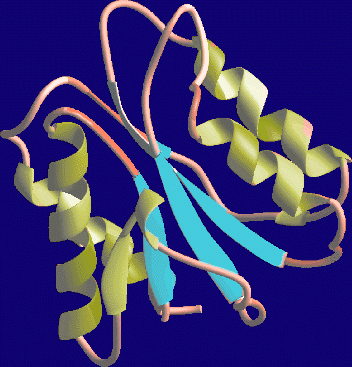 Exposed
Coil
Buried
Helix
-LIVFMWACPGYTSHQNEDKR
-LIVFMWACPGYTSHQNEDKR
-LIVFMWACPGYTSHQNEDKR
-LIVFMWACPGYTSHQNEDKR
Note difference in gap creation
Buried
Helix
Buried
Sheet
Buried
Turn
Buried
Coil
Exposed
Helix
Exposed
Sheet
Exposed
Turn
Exposed
Coil
[Speaker Notes: We can go one step further…]
Buried
Mesophile
Buried
Thermophile
Exposed
Mesophile
Exposed
Thermophile
[Speaker Notes: Differences in where the organisms live]
Is This Enough?
Assumes all locations in a given local structure evolve identically
Ignores complex nature of structural constraints 
Ignores functional constraints
active sites
dimerization sites
Ignores any other type of selective pressure
Designation between local structure categories somewhat arbitrary
What about proteins of unknown structure?
T
T
T
Different “Site Classes” Each with its own matrix
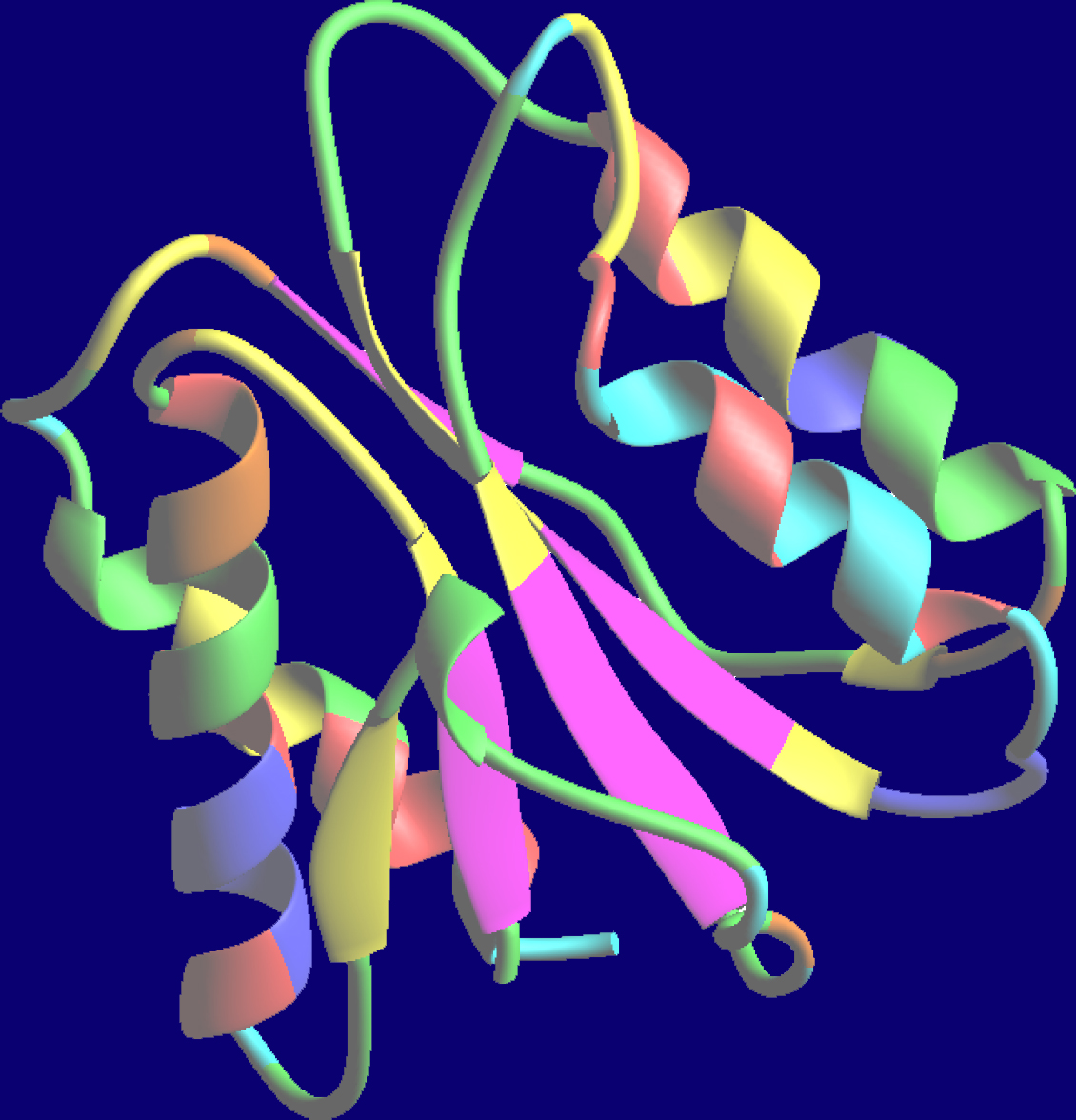 T
T
T
We Don’t Know Which Locations Belong to Which Site Classes…
?
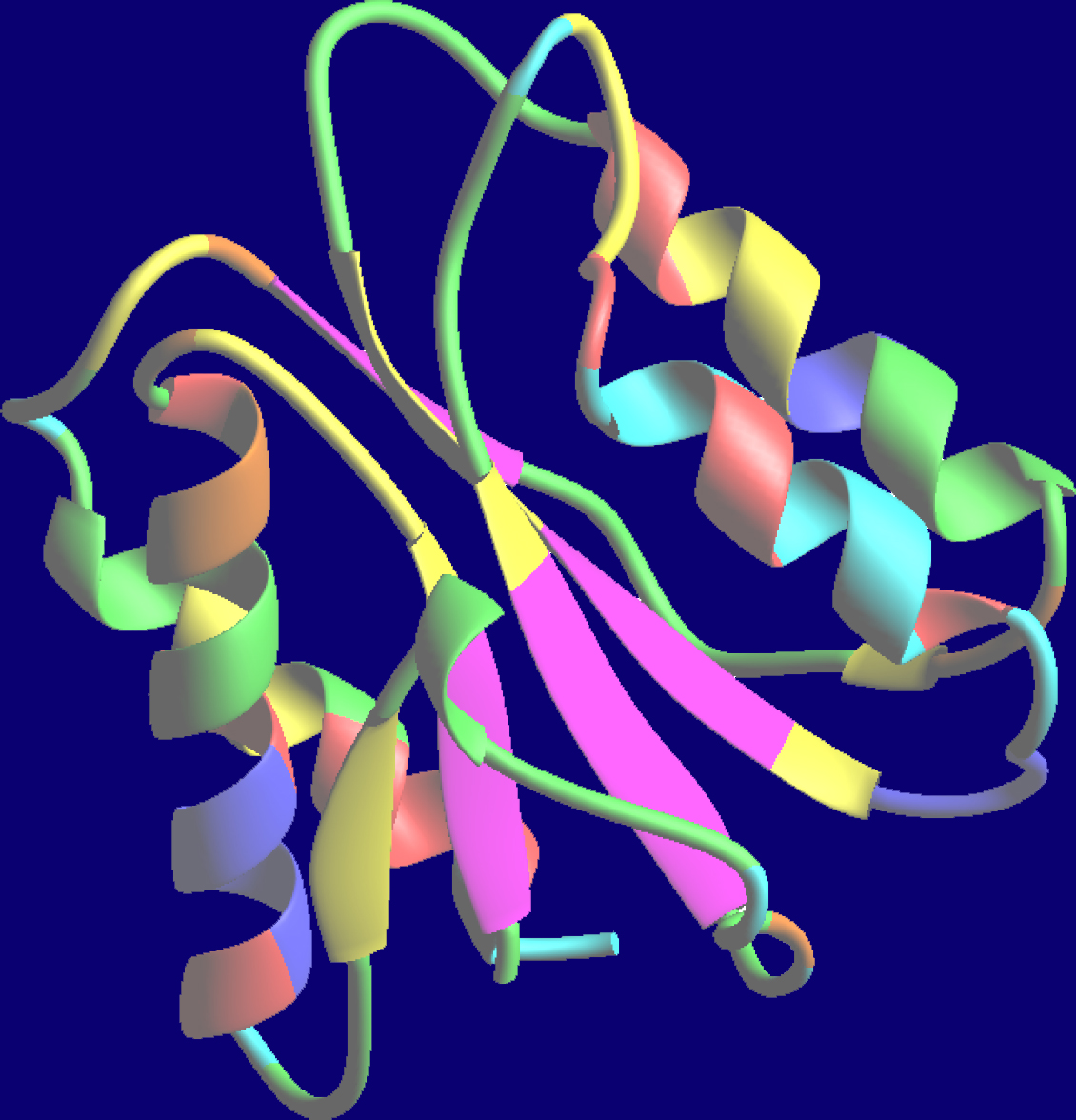 ?
?
T
T
T
…Or the Matrices Corresponding to These Site Classes
?
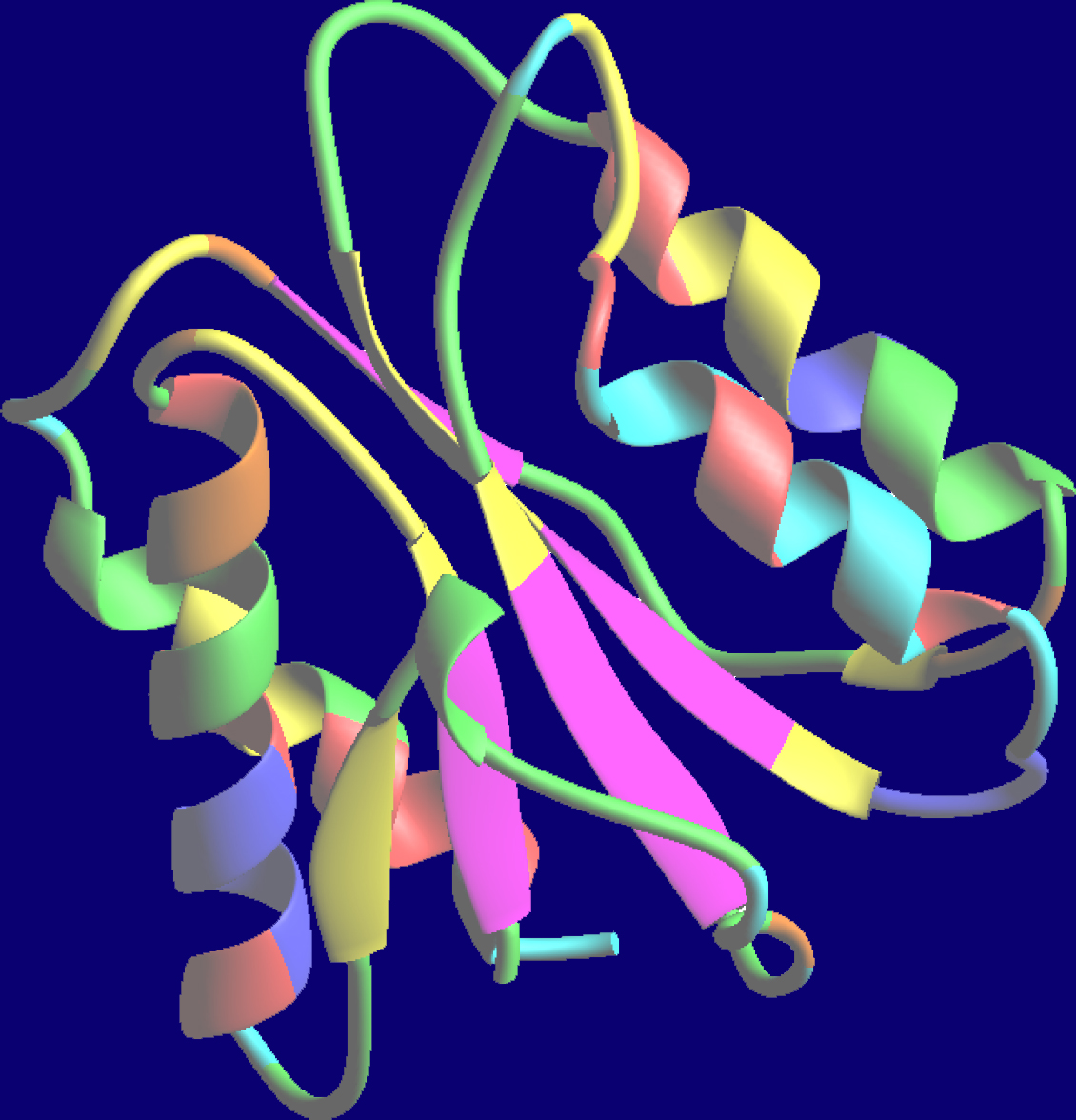 ?
?
?
?
What is the best model (max Log Likelihood) for the locations in this site class.
Which model fits each location best
(max Log (Likelihood x P(that model))?
If we knew which locations in the protein belonged to which site classes, our troubles would be over
If we knew what the set of models were, our troubles would be over
Solution: Iterate
Assign all locations to most appropriate site class
(at first at random)
Find the best model for the locations assigned to each site class
Iterate
Don’t know:
Substitution models
Which location fits which model
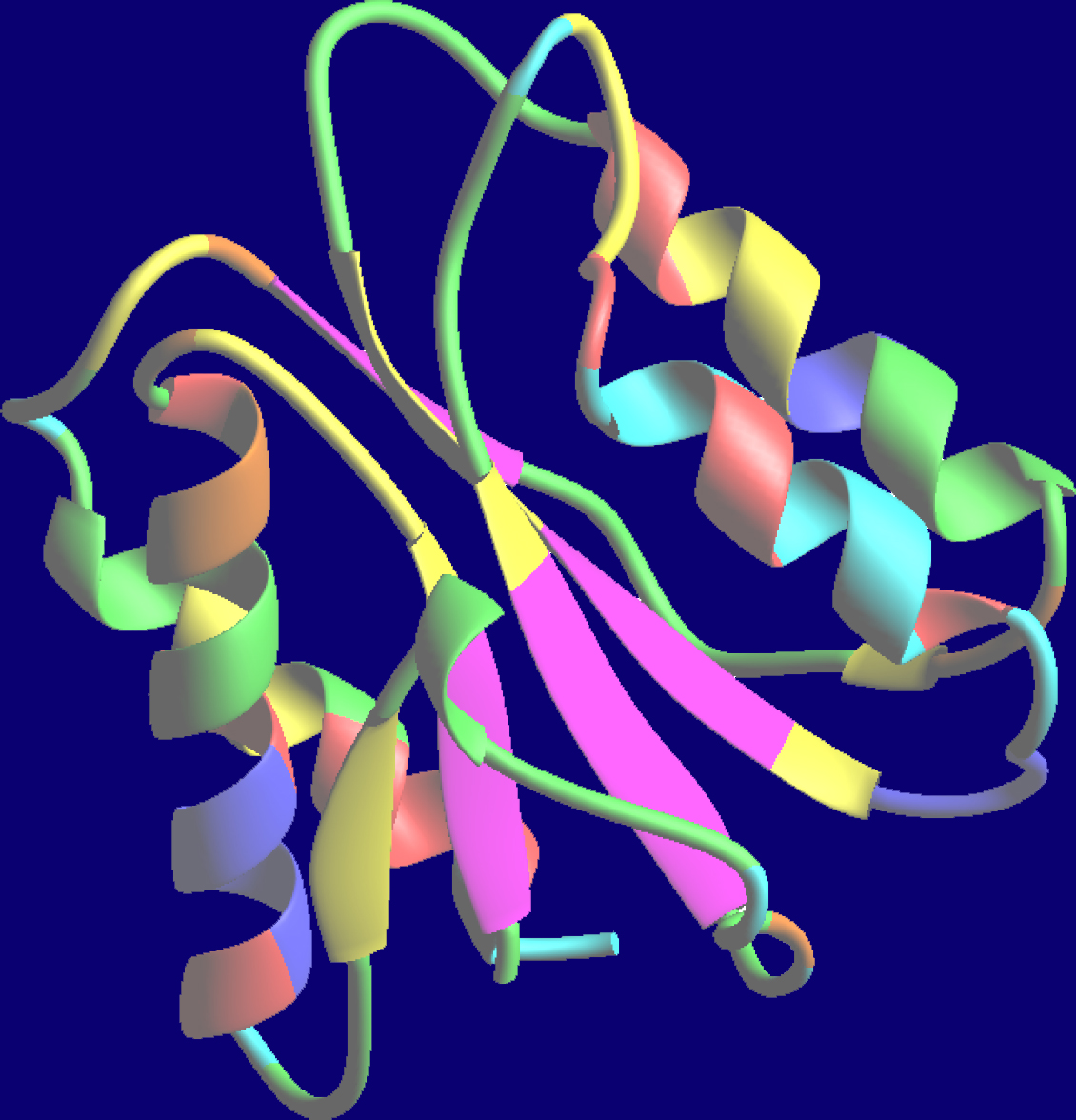 Can Identify:
Different types of selective pressure
Which locations under which type of pressure
Locations under distinctive selective pressure
Changes in selective pressure
Selective pressure that depends upon subclass (identity of ligand, location in cell, etc.)
Exposed LocationsProperties of Common Amino Acids
Faster-varying
Slower-varying
small
a-helical
turn
large
b-sheet
hydrophobic
hydrophilic
Buried LocationsProperties of Common Amino Acids
Faster-varying
Slower-varying
hydrophilic
hydrophobic
a-helical
turn
large
Small
b-sheet
Adaptionists
(Dawkins, etc.)
Neutralists
(Kimura, Gould)
Every day, in every way, 
I'm getting better and better!
                       - Emile Coue
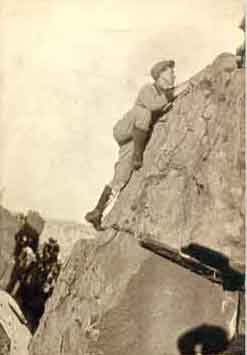 “Nearly-neutral model”
Two Extreme Views of Evolution
Adaptionists:
If it exists, in must be an adaptation.
Why is it necessary/helpful/useful for survival?
What is its purpose?
Neutralists:
Random fixation of chance event
Stochastic processes
Can reflect number of possibilities (sequence entropy)
When We Observe Something…
Of Course Neutral Drift Occurs
Low selective pressure
Small populations (bottlenecks)
Of Course Adaptation Occurs
High selective pressure
Large populations
Adaptionists:
1020 unfavorable mutations accepted with probability 0
10,000 positive mutations accepted with probability 1
Neutralists:
1020 unfavorable mutations accepted with probability 0
1010 neutral mutations accepted with probability 10-6
100 positive mutations accepted with probability 1
Result:  99% of observed mutations are neutral
~1020 Mutations, 10,000 Accepted:Chance or Necessity?
These numbers, like 64% of all statistics, are made up.
Why is it Difficult to Tell?
Changes are “neutral” if |s| < 1/2Ne
well below what we can measure in the lab
not contradicted by DNA, protein plasticity
Many observations are consistent with both models…

Example: regions that matter “less” (non-coding regions, etc) change faster
Sequence Space
Most fit
Sequence Space
Reason for Neutral Theory
Large degree of polymorphism
High rate of substitutions
Existence of molecular clock ….
Neutrality and the Molecular Clock?
Adaptive substitutions (s >1/2N):
	Population size N, mutation rate μ
	2N μ mutations per year
	For adaptive mutations
		probability of fixation = 2s
	Rate of substitutions = mutation rate * P(fixation)
			      	      = 4N μs (proportional to N)
Neutral substitutions (|s|<1/2N):
	Population size N, mutation rate μ
	2Nμ mutations per year
	For neutral mutations, 
		probability of fixation = 1/2N
	Rate of substitutions = mutation rate * P(fixation)
		= μ (independent of N)
Evidence for the Molecular Clock Cytochrome c
500
Shark
Carp
400
Frog
300
Chicken
Alligator
Fossil divergence time (my)
200
Quoll
100
Cow
Baboon
0
0
0.2
0.4
0.6
0.8
1
Sequence distance from humans
The Molecular Clock is Not Constant
Adaptionists:  Ahha!

Neutralists:  Other effects:
If mutations due to germ-line replication, rate
   should depend upon generation time
Rate of mutations may depend on metabolic rate
   (free radicals)
DNA repair efficiency
Panglossian Paradigm:
“It is demonstrable,” said he, “that things cannot be otherwise than as they are; for as all things have been created for some end, they must necessarily be created for the best end.  Observe, for instance, the nose is formed for spectacles, therefore we wear spectacles.  The legs are visibly designed for stockings, accordingly we wear stockings…”
Voltaire’s Candide